Formation Alignement/Phylogénie/Motifs
Hélène Chiapello, Géraldine Pascal, Claire Hoede

INRAUnités GenPhyse et MIAT, Plateforme Genotoul-bioinfo

24 Février 2017
Contexte de la formation
Le point de départ : une demande d’une équipe de recherche du LISBP (E. Laville et al.)
 “ Pouvoir caractériser fonctionnellement (fonction, substrat) des familles complexes d’enzymes de synthèse ou de dégradation de sucres” (CAZy)


C’est une question de recherche ;-)
2
[Speaker Notes: Hélène

Reprend des éléments de formations existantes : Alignement (G. Pascal), Phylogénie (H. Chiapello) 
Mais avec ajout aussi de nouveaux contenus (partie motifs, C. Hoede)]
Tour de table

Qui êtes vous ?
Quelle expérience avez-vous en bioinfo ?
Quelles attentes avez-vous pour cette formation ?
3
Objectifs de la formation
Acquérir les concepts de base en bioinformatique pour
Réaliser des alignements de séquences multiples
Construire et manipuler des arbres phylogénétiques 
Rechercher des motifs conservés dans les séquences 
Acquérir une autonomie de pratique des outils bioinformatique sans utiliser la ligne de commande 
Vous proposer une démarche bioinformatique générique adaptée à votre question de recherche
4
[Speaker Notes: Mise au point d’un TP sur un dataset de 62 séquences de CAZY GH130 
Rechercher des motifs conservés dans les séquences (détection de novo et recherche dans des bases de données de motifs connus)]
Un point de départ
GH43 family :
Need to be divided into subfamilies
A strategy proposed to identify functional differences between subfamilies
5
[Speaker Notes: Adapted from Mewis et al. App. And Env. Microb. 2016]
Une démarche bioinfo générique
1. Family dataset
construction
2. Multiple
alignment
3. Family phylogenetic 
     tree
4. Construct functional 
         sub- families
Select robust clades with  taxonomic diversity
Reduce redundancy
Optionally : remove highly 
     dissimilar sequences
Motif/domain assignation
Motif/domain search
7. Assign a sub-family to each initial sequence and interpret !
6. Functional characterization of sub-families
5. Align  sub-families
6
Adapted from Mewis et al. App. And Env. Microb. 2016
Déroulé de la formation
3 parties :
Partie 1 : Alignement de séquences - Géraldine Pascal
Partie 2 : Construction d’arbres phylogénétiques - Hélène Chiapello 
Partie 3 : Recherche de motifs fonctionnels - Claire Hoede

Et de nombreux travaux pratiques sur un dataset de 62 séquences de CAZY GH130 (E. Laville)
7
[Speaker Notes: Mise au point d’un TP sur un dataset de 62 séquences de CAZY GH130 
Rechercher des motifs conservés dans les séquences (détection de novo et recherche dans des bases de données de motifs connus)]
Partie 1 - la stratégie utilisée :
Material and Methods - Mewis et al. App. And Env. Microb. 2016

All complete GH43 domain sequences were taken from the CAZy database -> 62 sequences from Elisabeth
To reduce redundancy and improve the processing time, sequences were clustered at 95% similarity by using CD-Hit
In order to generate high-quality and relevant alignments, MAFFT was used to iteratively remove highly dissimilar sequences
With these sequences,  was used to generate a phylogenetic tree based on the midpoint root method -> NJ
8
[Speaker Notes: diapo à revoir]
Alignement de séquence, quelques points de théorie
9
[Speaker Notes: Geraldine]
La théorie de l’évolution
Les espèces se modifient au cours du temps et donnent naissance à de nouvelles espèces. 
Selon Jean-Baptiste Lamarck (1744-1829),les espèces évoluent en adoptant des caractèresacquis par les individus au coursde leur vie.
Charles Darwin (1809-1882) émet l'hypothèsede la sélection du plus apte(ou sélection naturelle) parmides individus naturellementvariant.
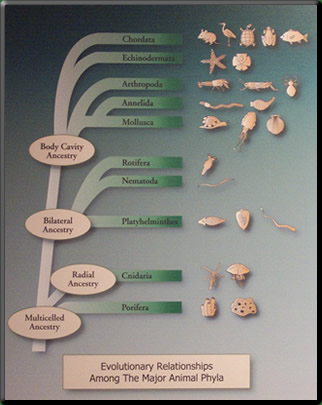 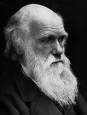 10
La déduction par homologie, ou le «dogme central» de la bioinformatique
Si la bioinformatique «marche», c’est parce que l’évolution des gènes laisse une trace parfaitement visible lorsque l’on compare leur séquence
Évolution des gènes = mutations, insertions, délétion.
Les gènes des organismes modernes sont issus de remaniement de gènes ancestraux
On peut donc déduire la fonction de la plupart des gènes par comparaison avec les gènes «homologues» d’autres espèces. (homologue = qui a un ancêtre commun)
11
La déduction par homologie, ou le «dogme central» de la bioinformatique
Les régions fonctionnelles des gènes (sites catalytique, de fixation, etc.) sont soumises à sélection.  Elles sont relativement préservées par l’évolution car des mutations trop radicales sont désavantageuses.
Les régions non fonctionnelles subissent peu de pressions de sélection et divergent rapidement au fur et à mesure que s’accumulent les mutations.
12
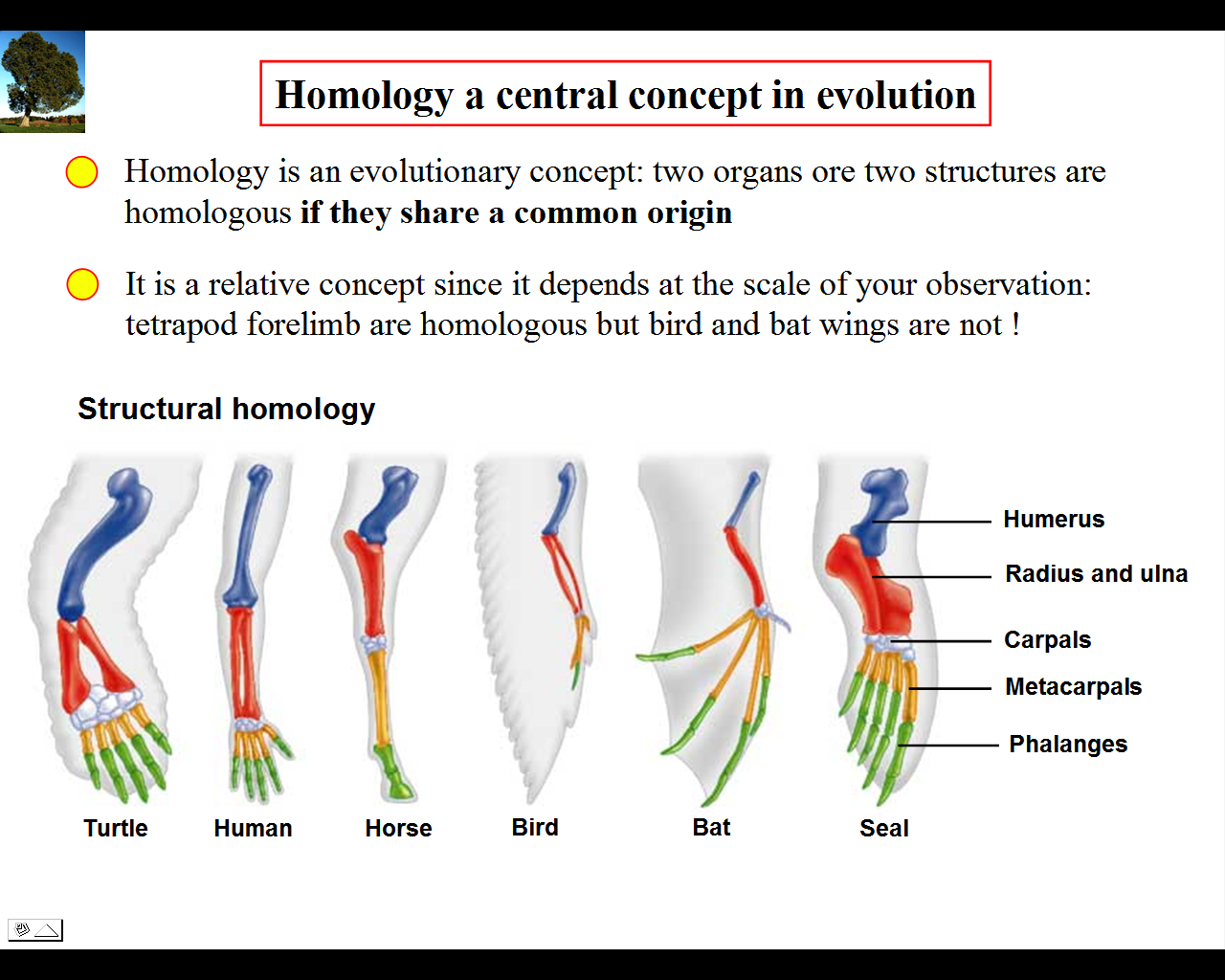 =phoque
L'homologie de séquence
En bioinformatique aussi Homologie = parenté = ancêtre commun
L’aile de l’aigle est homologue à l’aile du perroquet (oiseaux) et à la patte de la tortue (reptile)
L’aile de la chauve souris est homologue à la patte du cheval et au bras de l’homme (chiroptère, ongulé et primate - mammifères).
13
L'homologie de séquence
On est homologue ou on ne l'est pas. 
Donc on ne dit pas: "très homologue", "faible homologie", «22% d’homologie», etc. 
Pour une notion quantitative, on parle de similitude ("très similaire", etc.) ou d’identité (28% d’identité)
14
Orthologie et paralogie
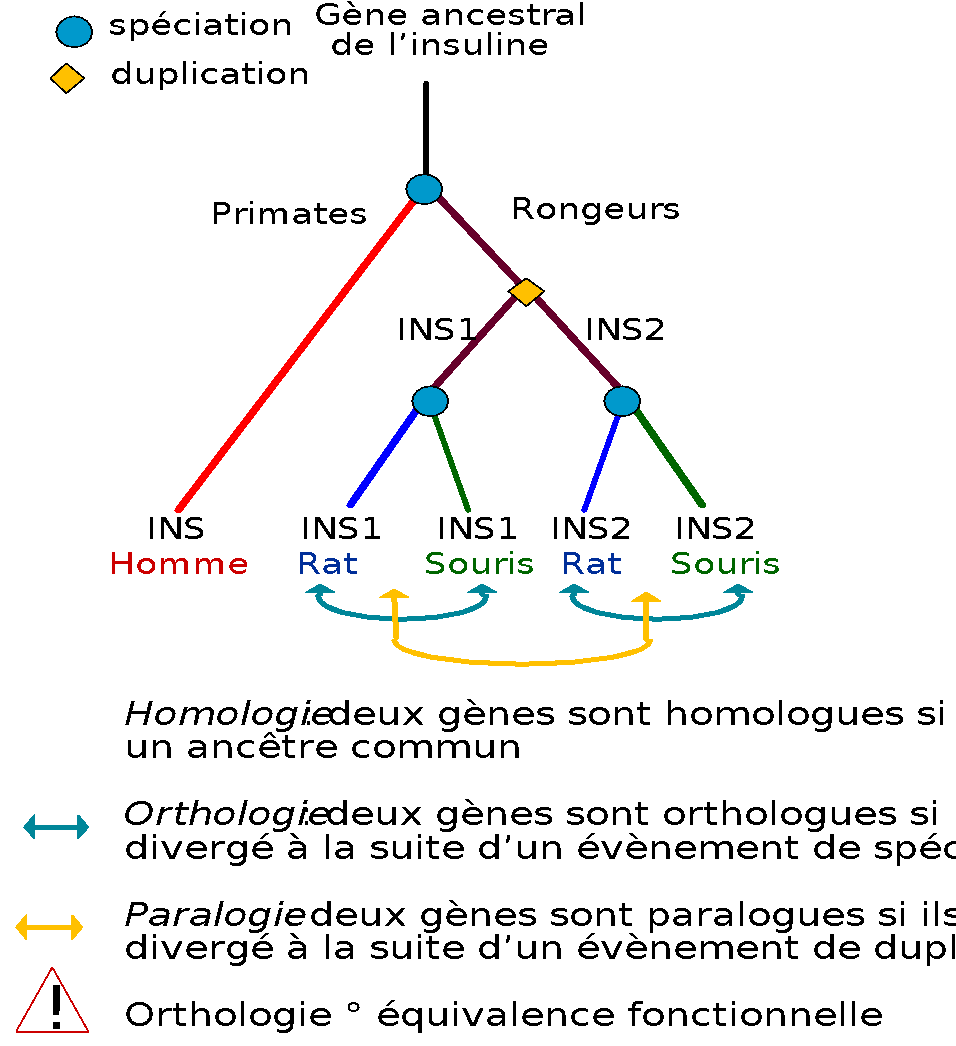 Homologie : 2 gènes sont homologues s’ils ont un ancêtre commun

Orthologie: 2 gènes sont orthologues s’ils ont divergé à la suite d’un événement de spéciation
ex: INS1 et INS2

Paralogie: 2 gènes sont paralogues s’ils ont divergé après un événement de duplication
ex: INS1 de rat et INS1 de souris
15
Fonction et homologie
Homologie n’implique pas même fonction: par exemple l’aile de l’oiseau et le bras humain n’ont pas la même fonction
Des orthologues rapprochés (p. ex. homme/souris) ont le plus souvent la même fonction dans l’organisme.
Des orthologues distants (p. ex. homme/mouche) ont plus rarement le même rôle phénotypique, mais peuvent exercer le même rôle dans une voie donnée.
Les paralogues acquièrent rapidement des fonctions différentes
16
Les différentes étapes de la reconstruction d’arbre phylogénétique
Fichier fasta de séquences
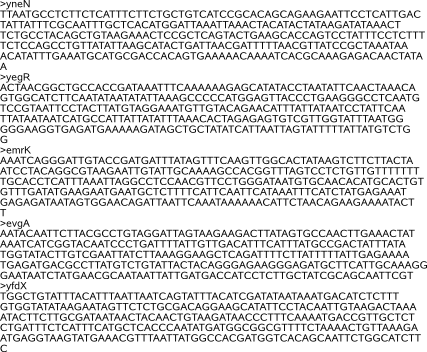 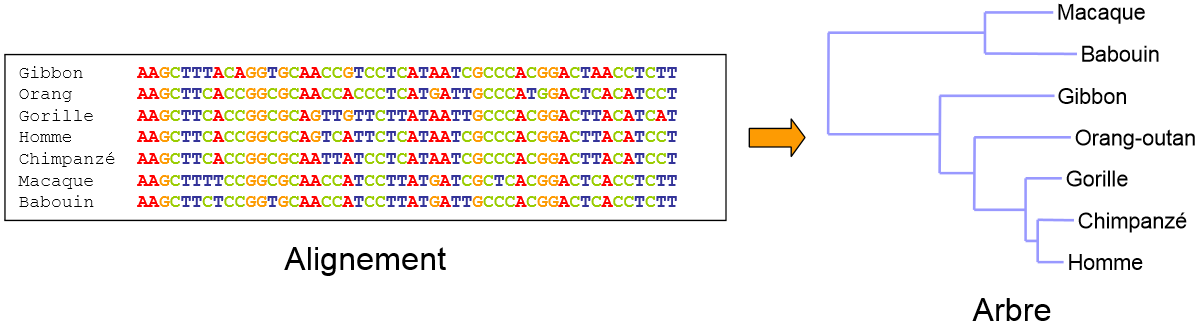 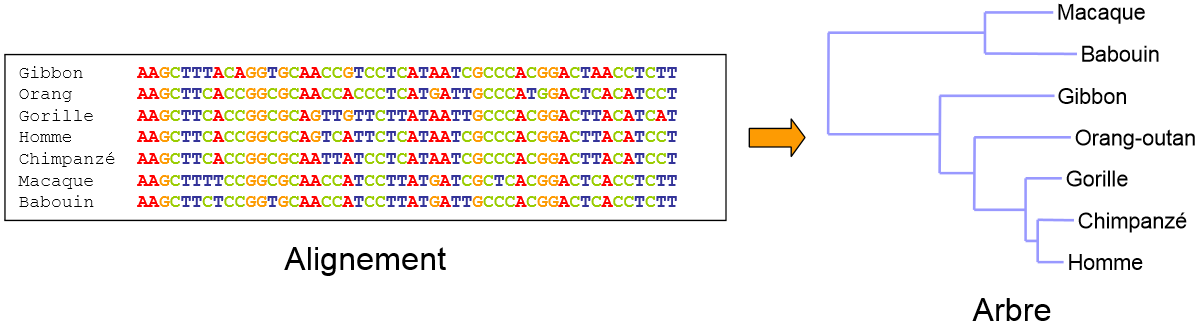 17
Les différentes étapes de la reconstruction d’arbre phylogénétique
Point de départ :
Un ensemble de séquences homologues alignées.
Avoir sa séquence et rechercher des séquences similaires dans les banques de données par blast par exemple
OU
Avoir sa propre liste de séquences déduite d’expériences biologiques

Séquences protéiques ou nucléiques
Format standard fasta ou phylip
Alignement multiple
Chaque position dans l'alignement constitue un site.

Résultat obtenu :
Un arbre décrivant les relations évolutives entre les séquencesi.e. un arbre phylogénétique.
Site constant
Site variable
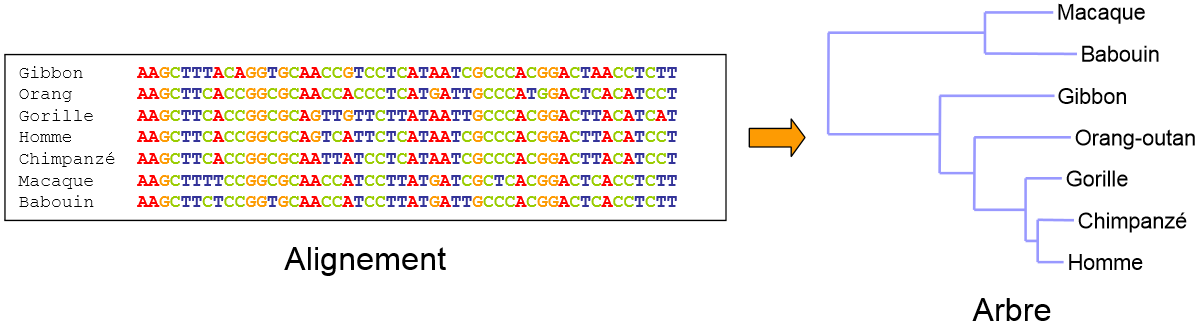 18
L’alignement multiple
19
Qu’est-ce qu’un alignement multiple ?
Une représentation d’un ensemble de séquences, dans lesquelles les résidus équivalents (d’un point de vue fonctionnel ou structural) sont alignés en colonnes (un site).
SITE
SITE
Site constant
Site variable
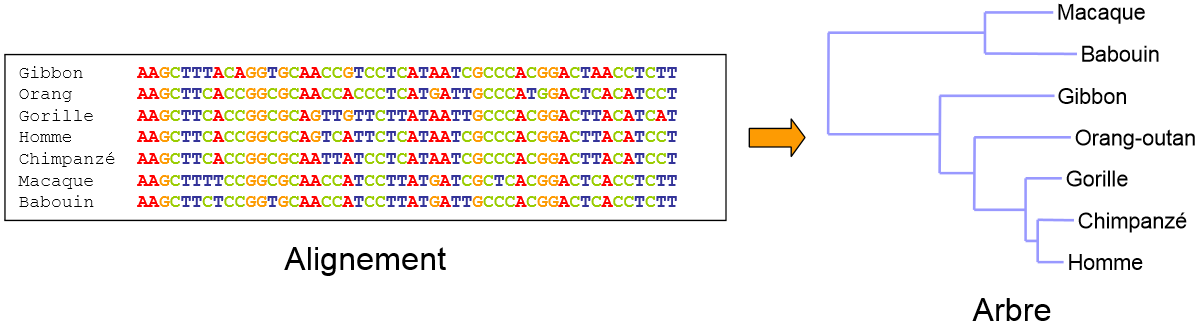 20
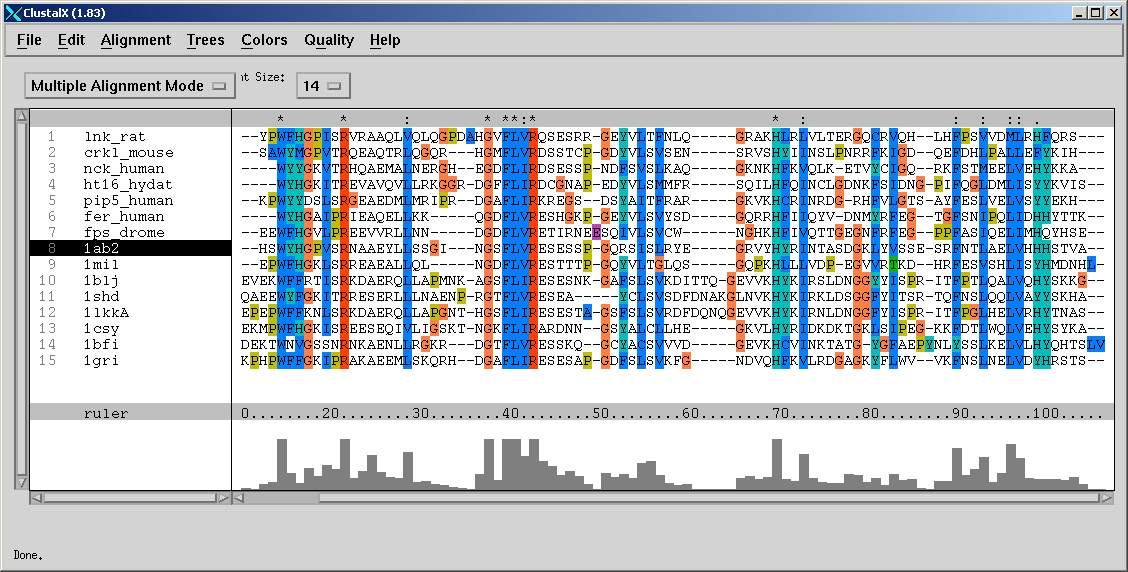 Résidus conservés
Profil de conservation
Structure secondaire
Qu’est-ce qu’un alignement multiple ?
Vue d’un alignement dans un éditeur d’alignement
SITE
SITE
21
L’alignement multiple au format fasta
>danio
MKATSGPNGLRLCVLSCLFVLHIFTRVAGNMASPSHFGVAST----EVHRNRHPKRRNPH
FRPPVESRTDDDGMRLMLSLYRIAADADGRPKQHKIFGSNTIRLLQASTTEKHFPPTSSD
LQYTYTVKYELNDL-LLDKLVKASFMYLRSPMSSRL----------------PYICEASV
TSLQNPLEGDRITMGPRSRWTETDVTDHV--------SESKDGHVSFFARYWCTKPEHKR
SV----AHRKRF---------PPQHHLRAPLLLLFLEENKHPVEWG--------------
-KSFPPLSRPRTRR
>oryzias
MRATRGTRSLLRTCALTCFLFLLCSTCA-GAATRRNVASHPSTSKRSRRSHQSAKHMGAH
HRPLTDEQKADQNLQFMLSLYRSAAEPDGRPKQHRKFGSNTVRLLRPTASSVHYRPTSGD
LCYTFTVQYKLDTLP-SEQLVRASFIHLRTSSLTLSTSQT----------VEPPQCRAQI
ASF---GGKSLAVLEPHEQWTETDITAHVSAHILQGRDINEEGHLTLTAQYWCTEPGKPD
-----VDERKRW---------NSEPHLEAPSLLLYLEEERENST--LELKDSFLDALN--
-SPTSSS-------
>takifugu
-----------------------------MDDRKLSPSRRSSLRRSRARLPDGGAH----
HRPLTDEQKADQNLRFMLNLYQSAAEPDGRPKQHRKFGSNTVRLLKPSASSVRYLPAP--
-----TVQYHMDTLP-TEQLVRASFVHLRSSSATSSSLNAT-------QGAKPPRCEARI
TSL---GQESLVTLEPHEQWMETDITAHVR----QDKNQSPGKFLTLTGQYWCAAEDALV
HSEEDVGLKWWWTRLQERGRRSGEHHLEVPSLLLYLEEQREEQR----------------
---------RHRR-
>tetraodon
------------------------------------------------------------
-RPLTDEQKADQNLQFMMSLYRSAAEPDGRPKQHRKFGSNTVRLLKPSASSVSYLPASPD
HQYHFSVQYHLDTLP-SEQLVRASFVHLRSAP-APFNSSQG---------APPPRCRARV
APL---GRESLVVLEPHQRWTETDITAHVR----QRQDQSPGGALTLTAQYRCTAPMAAQ
GGG---GLPRPW------AQRRGGQHLEVPSLLLYLEEERDGNVWMGDLLG---------
-----PEQRRRRRR
>gasterosteus
------------------------------------------------------------
-----------QNLQFMLSLYRSAAEPDGRPKQHRKFGSNTVRLLRPSAASVRHLPASPD
HRYSFTVQYNLDTVP-SEQLIRASFIHLRSAPSSSSARP-----------LRPPRCRAQI
---PSLGKASLVTLEPHERWTETDITAHVR----RGRSRGPGGHLTLTAQYWCTAWGGGF
---------------------PSTGGSPTSRSRLFFYTWRRS------------------
-GRTPPQRTPRTRR
22
Les outils les plus populaires
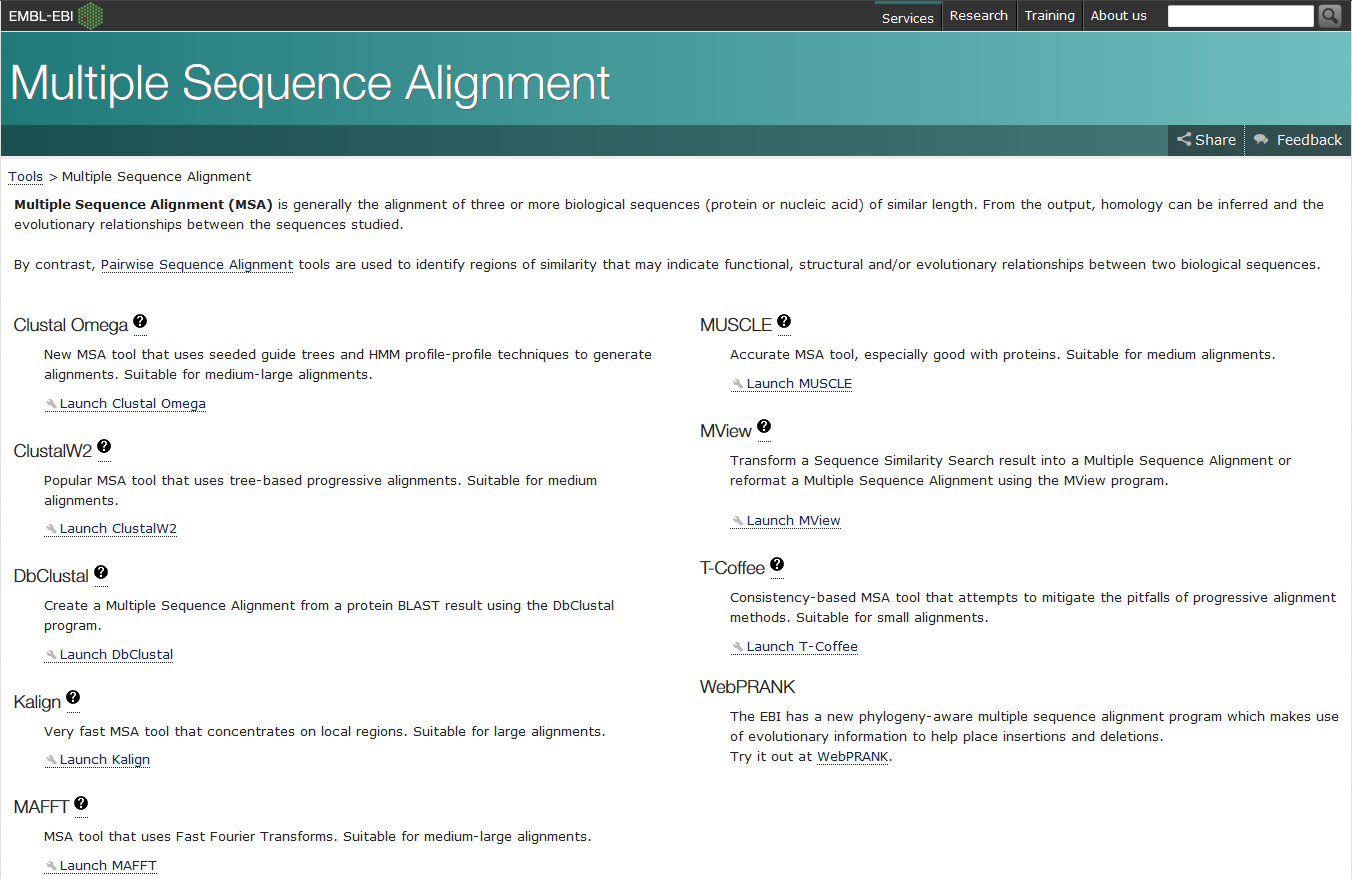 23
Construire un alignement multiple
24
Approches traditionnelles
alignement multiple optimal
alignement multiple progressif
alignement multiple itératif
25
Approches traditionnelles
alignement multiple optimal
alignement multiple progressif
alignement multiple itératif
26
Alignement multiple optimal
Extension directe des programmes dynamiques des alignements de séquences par paires à N dimensions (Sankoff, 1975).
Examine l’ensemble des alignements possibles afin de trouver l’alignement optimal
Exemple: alignement de 3 séquences
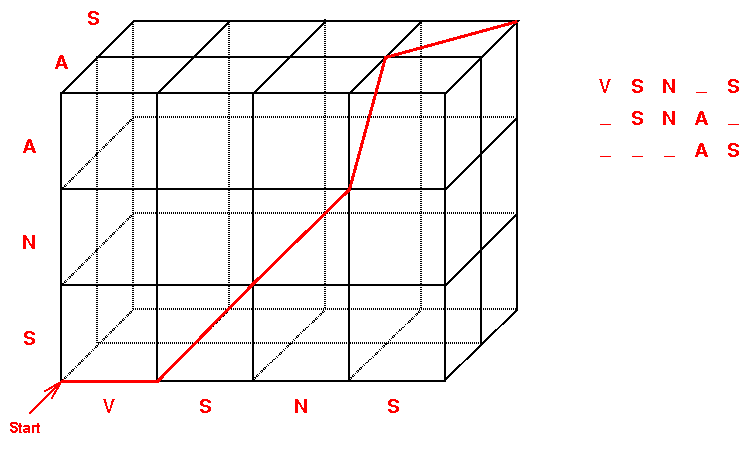 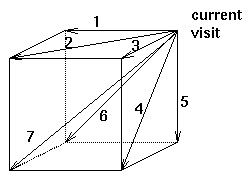 27
[Speaker Notes: La programmation dynamique est une technique algorithmique qui permet de résoudre une catégorie particulière des problèmes d'optimisation sous contrainte. Elle a été désignée par ce terme pour la première fois dans les années 1940 par Richard Bellman. Elle s'applique à des problèmes d'optimisation dont la fonction objectif se décrit comme « la somme de fonctions monotones non-décroissantes des ressources ».]
Alignement multiple optimal
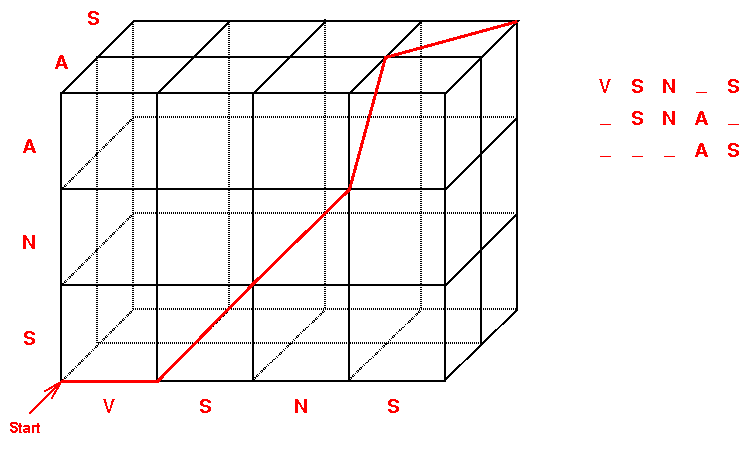 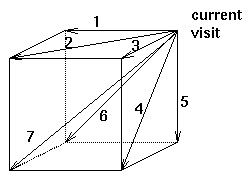 Problème 
L’alignement mathématique optimisé n’est pas nécessairement l’alignement biologique optimal.
Le temps CPU (temps de calcul sur ordinateur) et la mémoire requise sont prohibitifs pour un usage classique (temps requis est proportionnel à Nk avec k séquences de longueur N).
En pratique, moins de 10 séquences peuvent être alignées.
28
[Speaker Notes: La programmation dynamique est une technique algorithmique qui permet de résoudre une catégorie particulière des problèmes d'optimisation sous contrainte. Elle a été désignée par ce terme pour la première fois dans les années 1940 par Richard Bellman. Elle s'applique à des problèmes d'optimisation dont la fonction objectif se décrit comme « la somme de fonctions monotones non-décroissantes des ressources ».]
Stratégies d’alignements non-optimales
Comparaison de toutes les paires de séquences
Calcul d’un arbre de guidage
Tri des séquences
Stratégie itérative
Stratégie progressive
Alignements des groupes les plus proches
Alignements des séquences par ordre croissant
29
Approches traditionnelles
alignement multiple optimal
alignement multiple progressif
alignement multiple itératif
30
Alignement multiple progressif
Évite le calcul de l’ensemble des alignements possibles
Non garantie d’obtenir l’alignement optimal

Principe : 
Les séquences (ou groupe de séquences) sont alignées progressivement par paires

-> exemple Clustal, MUSCLE
31
Alignement multiple progressif
Une approche alternative pour aligner des séquences multiples est de réaliser un alignement progressif.
L’algorithme procède en plusieurs étapes:
Calculer une matrice de distances, qui indique la distance entre chaque paire de séquences.
Construire un arbre guide qui regroupe en premier lieu les séquences les plus proches, et remonte en regroupant progressivement les séquences les plus éloignées.
Utiliser cet arbre pour aligner progressivement les séquences.
Il s’agit d’une approche heuristique. Cette approche est possible pour un grand nombre de séquences, mais ne peut pas garantir de retourner l’alignement optimal.
32
Alignement multiple progressif
1 ère étape: construction de la matrice de distance On effectue un alignement par paires entre chaque paire de protéines
A partir de chaque alignement par paire, calculer la distance entre les deux séquences.
33
Alignement multiple progressif
2ème étape : construire l’arbre guide
On peut calculer un arbre à partir d’une matrice de distance par regroupement hiérarchique.
On commence par regrouper les deux séquences les plus proches (groupe 1). On regroupe ensuite les groupes les plus proches. Les deux séquences les plus proches (groupe 2). Un groupe avec un groupe (groupe 3). Une séquence avec un groupe précédent (groupe 4).
Cet arbre sera ensuite utilisé comme guide pour déterminer l’ordre d’incorporation des séquences dans l’alignement multiple.
Attention ! Cet arbre ne doit pas être interprété comme un arbre phylogénétique. Il sert uniquement à identifier les similarités les plus fortes entre séquences pour construire l’alignement multiple.
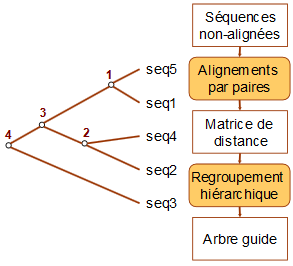 34
Alignement multiple progressif
3 ème étape: alignement multiple
On construit un alignement multiple en incorporant progressivement les séquences selon leur ordre de branchement dans l’arbre guide, en remontant des plus proches aux plus éloignées.
35
Alignement multiple progressif
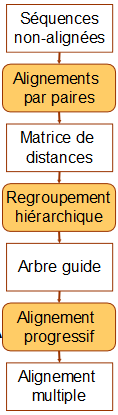 3 ème étape: alignement multiple
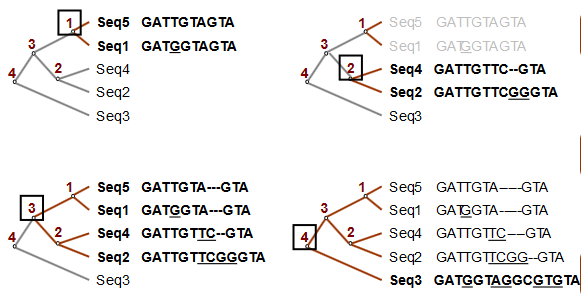 36
Approches traditionnelles
alignement multiple optimal
alignement multiple progressif
alignement multiple itératif
37
C.	 Alignement multiple itératif
Les méthodes itératives calculent une solution sous-optimale et continuent de la modifier intelligemment en utilisant la programmation dynamique ou d'autres méthodes jusqu'à ce que la solution converge. Contrairement aux méthodes progressives, les méthodes itératives peuvent corriger de façon dynamique les erreurs d'alignement.
38
MAFFT: méthode itérative (Katoh et al, 2002) d’alignement multiple
MAFFT = programmes de nouvelle génération

MAFFT a été écrit dans le but explicite d’accélérer considérablement le processus d’alignement multiple,

permettant ainsi d’aligner un grand nombre de séquences sans pour autant sacrifier à la qualité de l’alignement.
39
MAFFT: méthode itérative (Katoh et al, 2002) d’alignement multiple
3 grandes étapes : 
1ère ETAPE
Chaque acide aminé est décrit par sa polarité et son volume, les séquences sont réécrites dans ce système. Par exemple, les acides aminés hydrophobes I, L, M et V forment un seul groupe, de même que D, E,N et Q, etc. 
suite de lettres (chaque séquence) → une suite de valeurs numériques.
Les nucléotides sont recodées en utilisant les fréquences locales des quatre bases.
Puis les segments de similarité entre chaque paire de séquences sont repérés au moyen d’un algorithme de calcul appelé transformée de Fourier rapide, ou Fast Fourier Transform (FFT) en anglais.
Les paires de séquences sont ensuite alignées sur la base de ces segments de similarité. Sauf pour des séquences très divergentes, ce procédé permet d’aligner toutes les paires de séquences environ 10 fois plus vite que ClustalW (approche progressive).
40
MAFFT: Alignement multiple
2ème ETAPE 
Un arbre de guidage est ensuite calculé à partir des alignements précédents.
La distance entre 2 séquences est estimée à partir du nombre de mots de 6 lettres (k-mers) que ces séquences partagent dans ce nouvel alphabet
41
MAFFT: Alignement multiple
3ème ETAPE 
Les séquences sont ensuite alignées progressivement en suivant l’ordre indiqué par l’arbre de guidage.
42
MAFFT: Alignement multiple
Plusieurs programmes sont proposés sur la page de garde du site Web de MAFFT.
Ce que nous venons de décrire correspond à l’option FFT-NS-1.
Ce nom un peu barbare signifie Fast Fourier Transform-New Scoring matrix-1 step.
43
MAFFT: Alignement multiple
MAFFT peut occasionnellement procéder à un deuxième passage (approche itérative).
Dans ce dernier, l’alignement réalisé précédemment sert à re-calculer la distance entre chaque paire de séquences, un nouvel arbre de guidage et un nouvelle alignement multiple.
Cette option s’appelle FFT-NS-2.
44
MAFFT: Alignement multiple
MAFFT peut procéder à un raffinement de l’alignement.
Dans ce cas, l’arbre de guidage est scindé en deux, puis les deux moitiés sont réalignées.
On recommence ainsi tant que le score d’alignement s’améliore.
On procède alors à un nombre i d’itérations i étant inconnu a priori.
Cette option porte le nom de FFT-NS-i.
On peut, sur la page de garde de MAFFT, limiter à deux le nombre d’itérations (« two cycles only »).
45
MAFFT: Alignement multiple
Il faut par ailleurs noter que le site de MAFFT propose des programmes fondés non pas sur la transformées de Fourier rapide, mais sur l’algorithme de programmation dynamique.
Ainsi le programme nommé G-INS-i aligne les paires de séquences suivant l’algorithme global de Needlman-Wunsch, calcule un arbre de guidage, aligne toutes les séquences suivant cet arbre et procède enfin à un raffinement de l’alignement comme décrit ci-avant.
Les programmes L-INS-i et E-INS-i procèdent de la même façon, mais avec l’algorithme d’alignement local de Smith-Waterman.
Bien entendu, ces programmes, nettement plus lents, ne conviennent pas pour un grand nombre de séquences.
Enfin, le programme Q-INS-i est spécifiquement dédié à l’alignement de séquences d’ARN.
46
MAFFT - bilan des paramètres
Mode basique, rapide — juste progressif
FFTNS1 (fftns --retree 1)
FFTNS2 (fftns) (same as mafft --retree 2)
OK jusqu’à 1 000 séquences facilement alignables
Mode intermédiaire — progressif + itérations
FFTNSI (fftnsi) default two cycles, or e.g. fftnsi --maxiterate 1000
NWNSI (nwnsi) same as FFTNSI, but no FFT, Needleman-Wunsch only.
OK entre 100 et 500 séquences
Mode avancé — progressif + itérations + consistance (cf. T-Coffee)
EINSI (einsi) Smith-Waterman (plusieurs régions similaires même ordre)
LINSI (linsi) Smith-Waterman stricte (1 région similaires)
GINSI (linsi) global Needleman-Wunsch
47
Publication MAFFT
https://academic.oup.com/mbe/article/30/4/772/1073398/MAFFT-Multiple-Sequence-Alignment-Software-Version
48
Visitons le site de MAFFT
http://mafft.cbrc.jp/alignment/server/
49
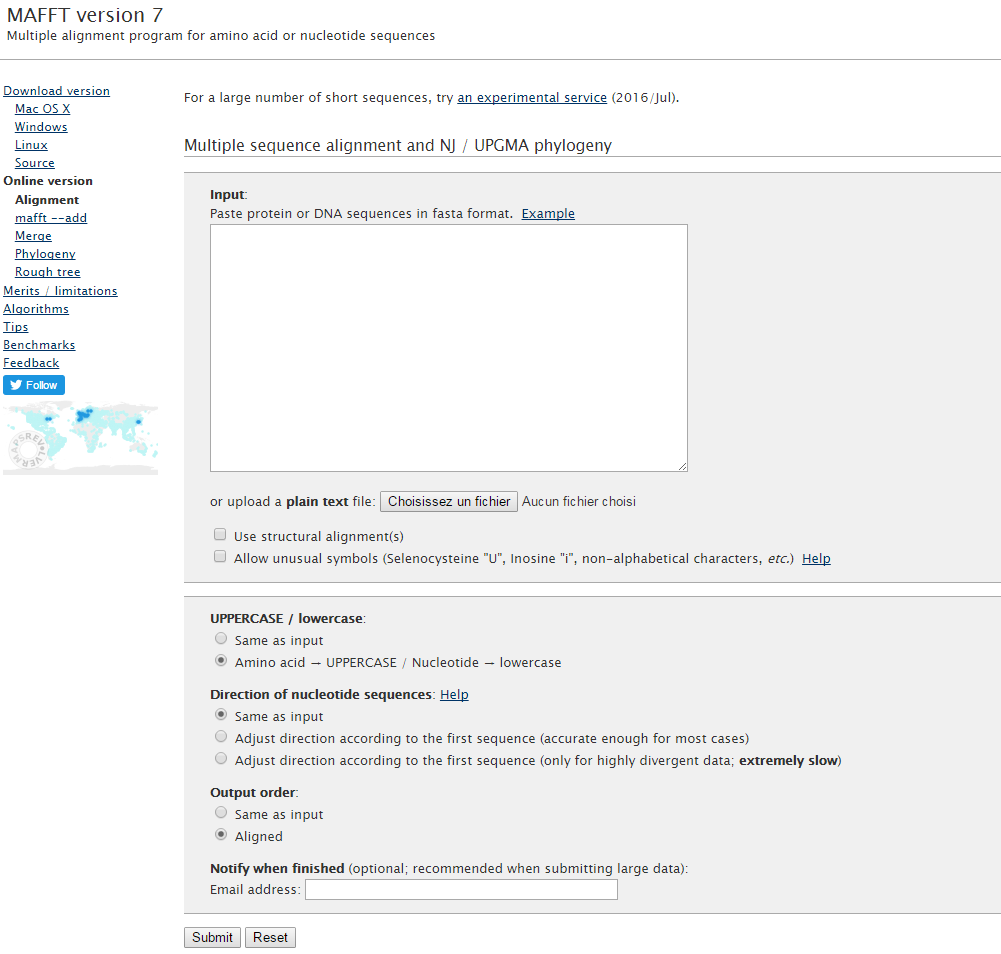 Au lieu d’utiliser les séquence brutes fournies par Elisabeth nous allons les clusteriser car vous aurez beaucoup de séquences à soumettre à MAFFT en réalité.
50
Visitons le site de CD-HIT
http://weizhong-lab.ucsd.edu/cdhit_suite/cgi-bin/index.cgi?cmd=Server%20home 

CD-Hit permet de regrouper les séquences très proche (ici 95%), limite la redondance et donc le nombre de séquences. Basiquement, CD-HIT est un algorithme progressif glouton qui débute avec la séquence la plus longue et sera donc la séquence représentative du premier cluster, puis traite les séquences restantes de la plus longue à la plus court pour classer chaque séquence comme une séquence redondante ou représentative basée sur ses similitudes avec la séquence existante.
51
Visitons le site de CD-HIT
http://weizhong-lab.ucsd.edu/cdhit_suite/cgi-bin/index.cgi?cmd=Server%20home 

CD-Hit -> Très utile dans le cadre de très grand jeux de données.

Input data :
http://genoweb.toulouse.inra.fr/~formation/AlignClusteringLISBP/data
52
le site de CD-HIT
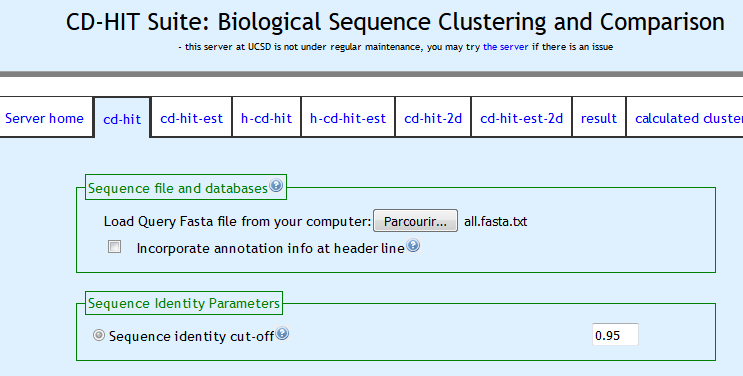 53
Résultats de CD-Hit
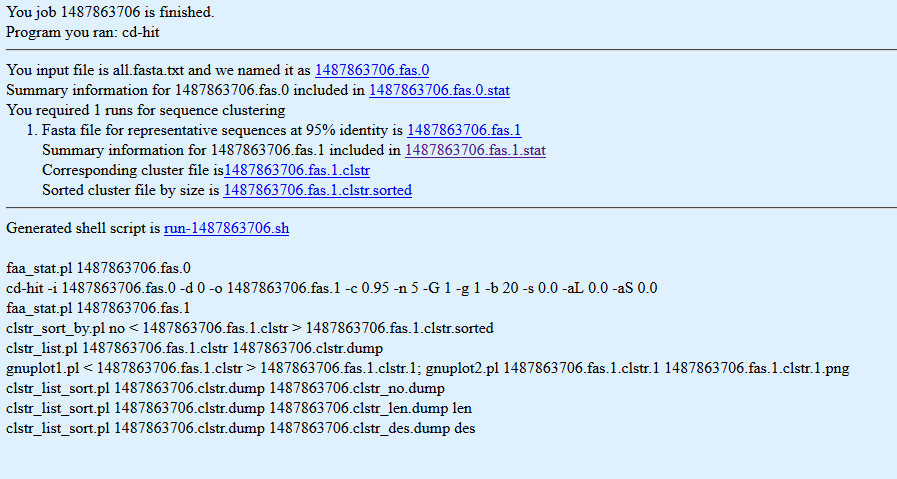 54
57 clusters de séquences
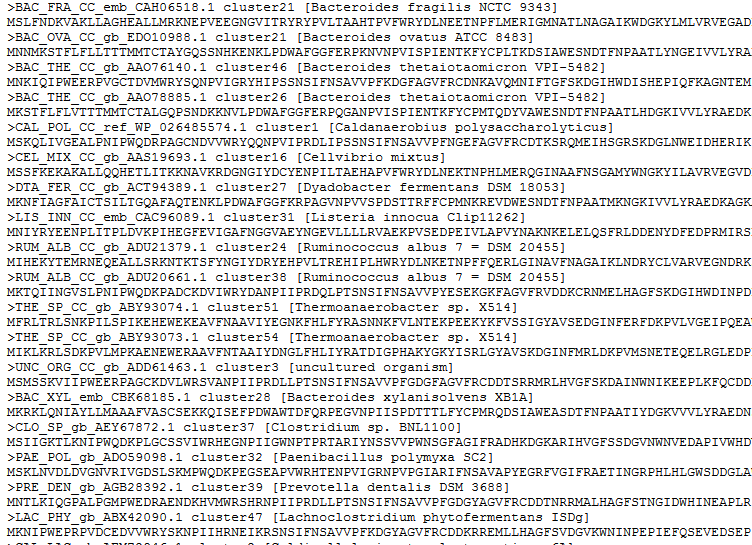 Sauver le fichier fasta en 
57clusters.fasta
55
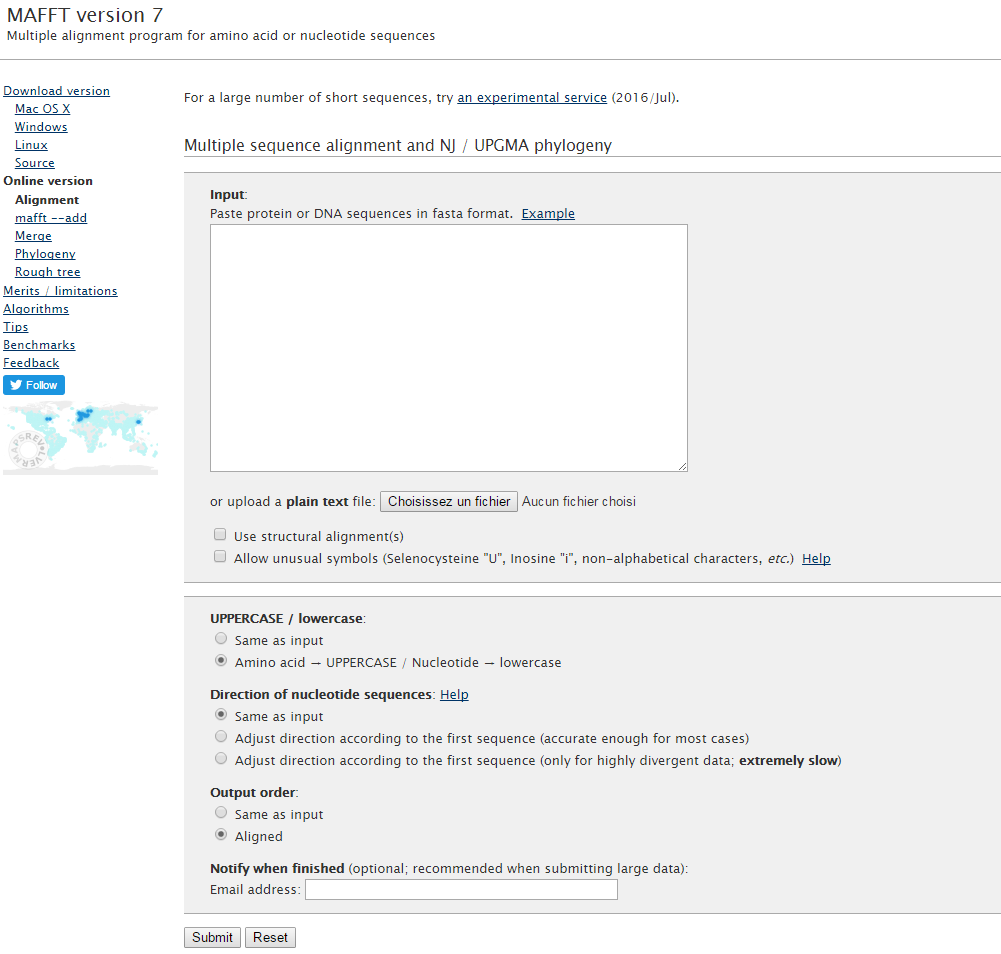 input = données issus de CD-HIT
57clusters.fasta
56
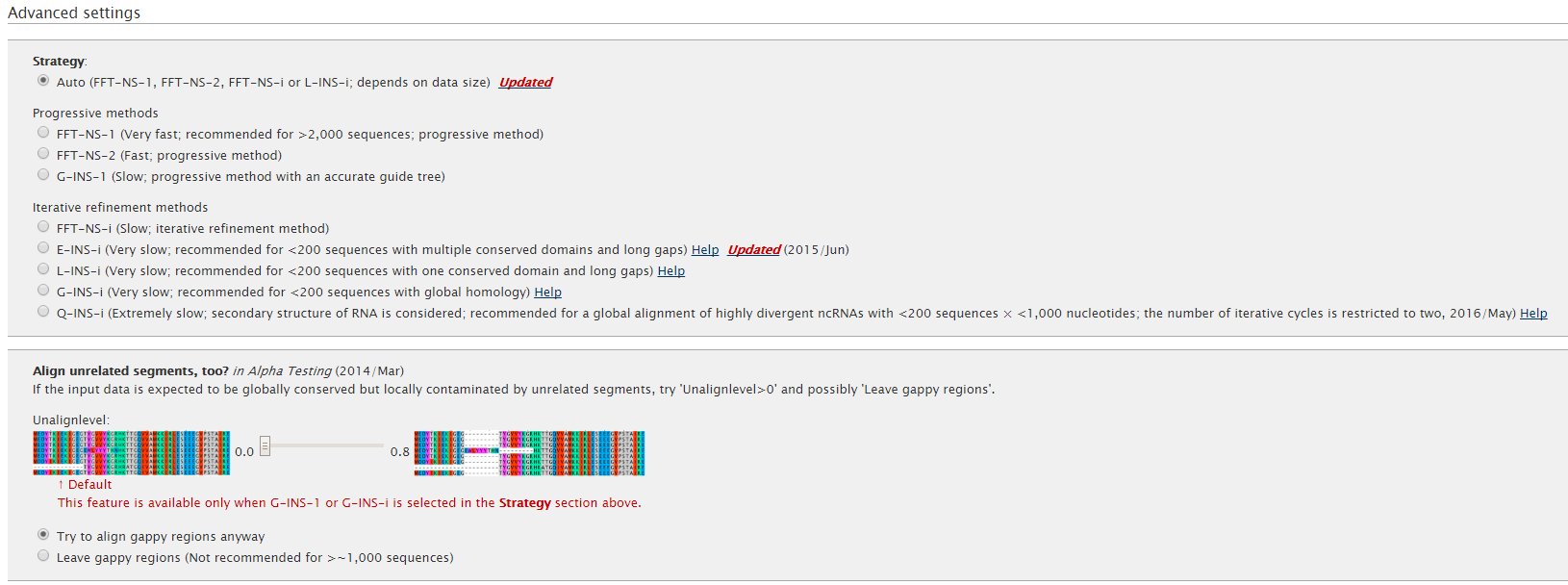 57
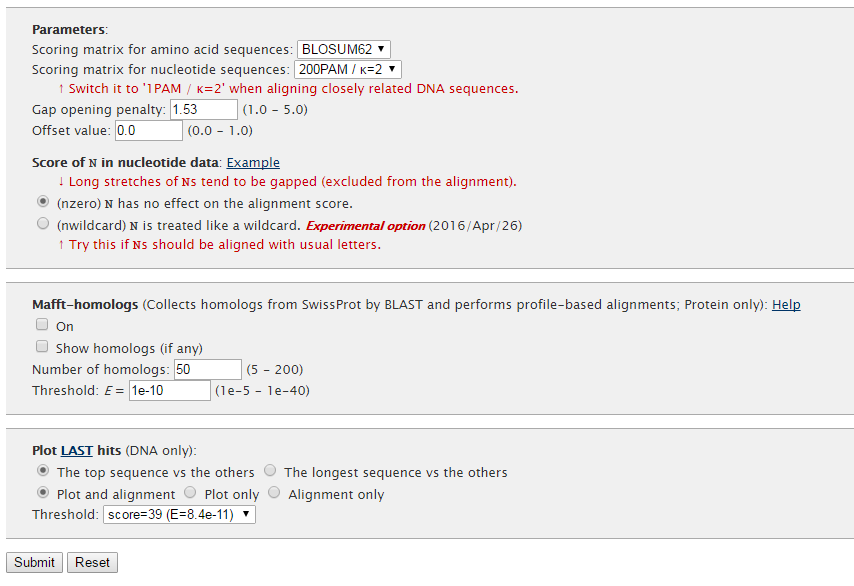 58
Alignement -> score -> matrice de substitution
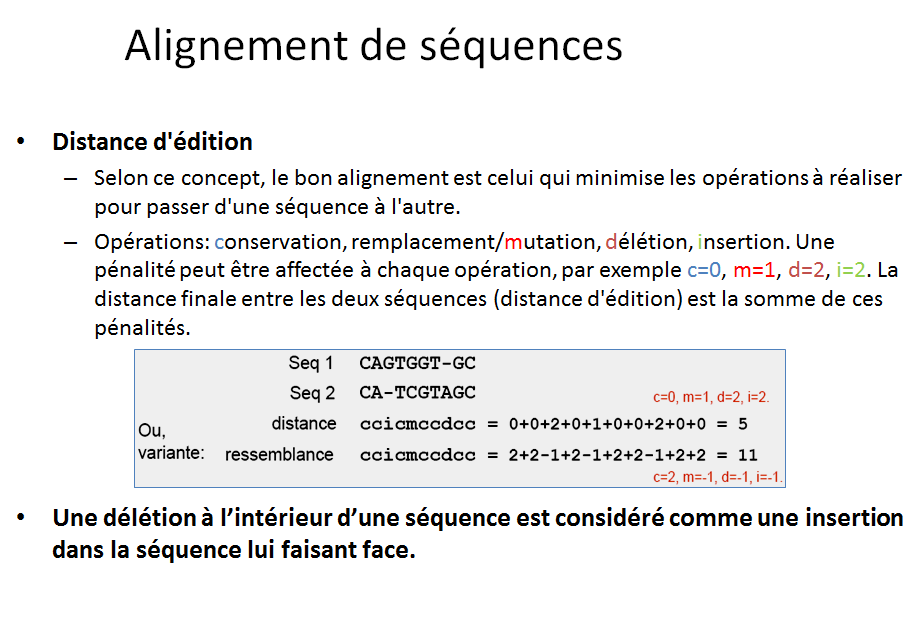 59
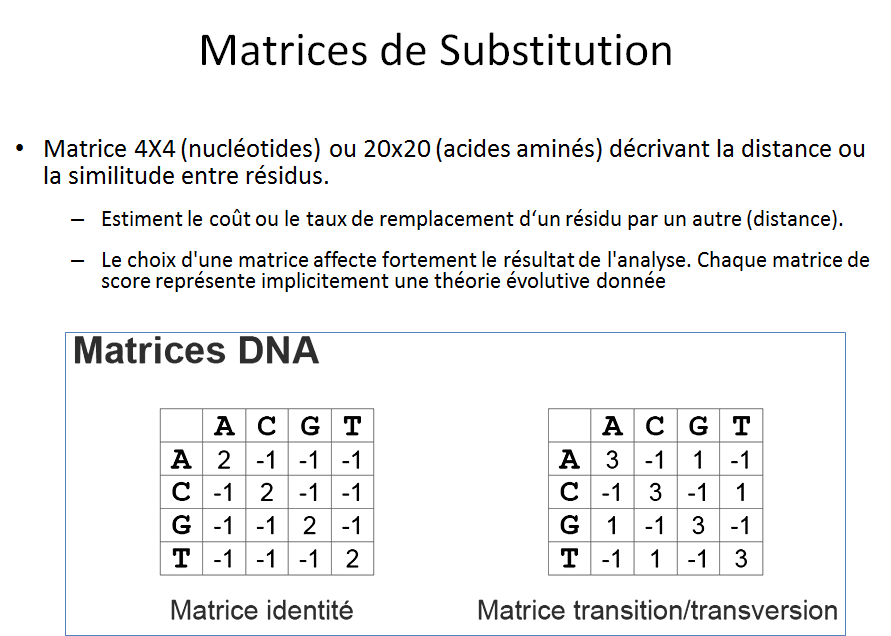 60
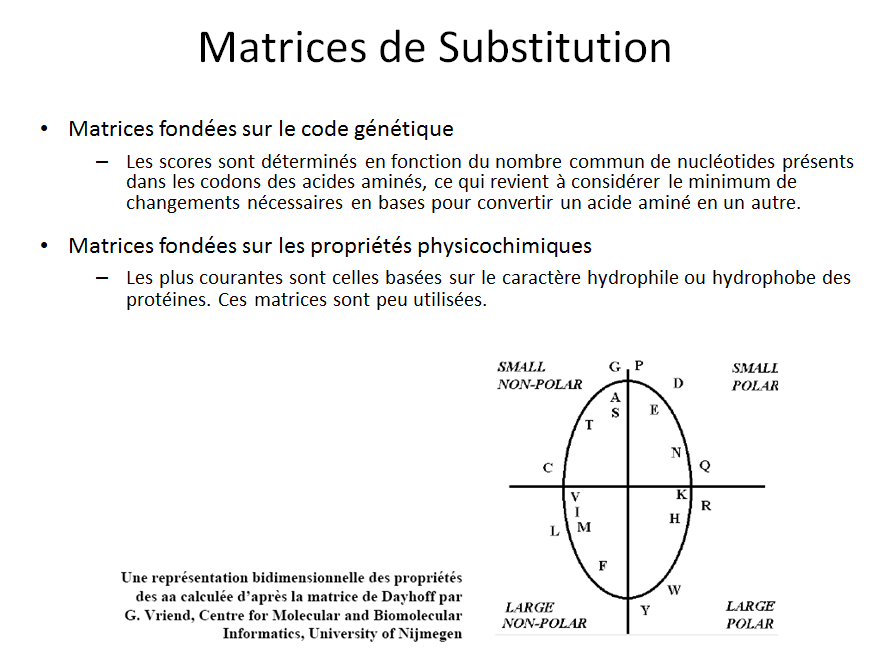 61
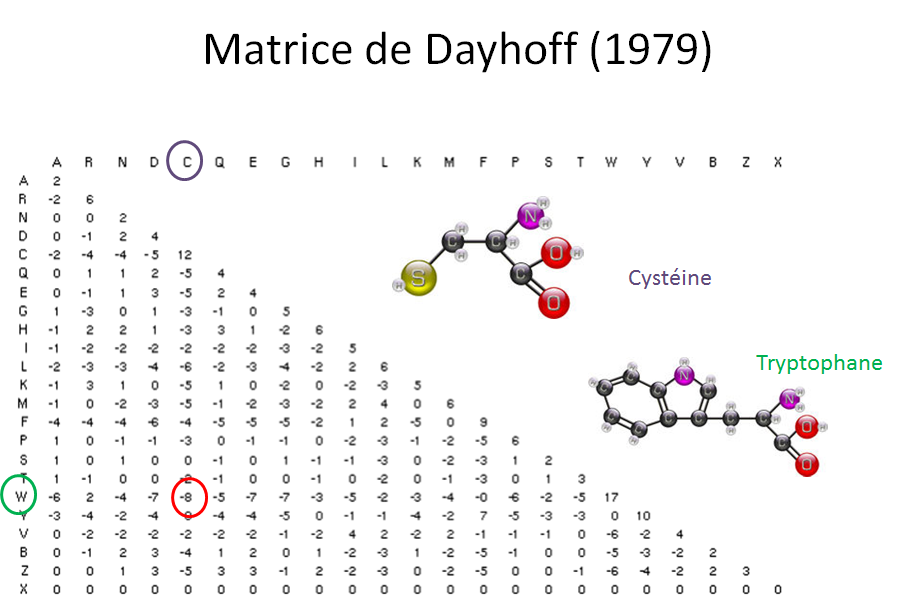 62
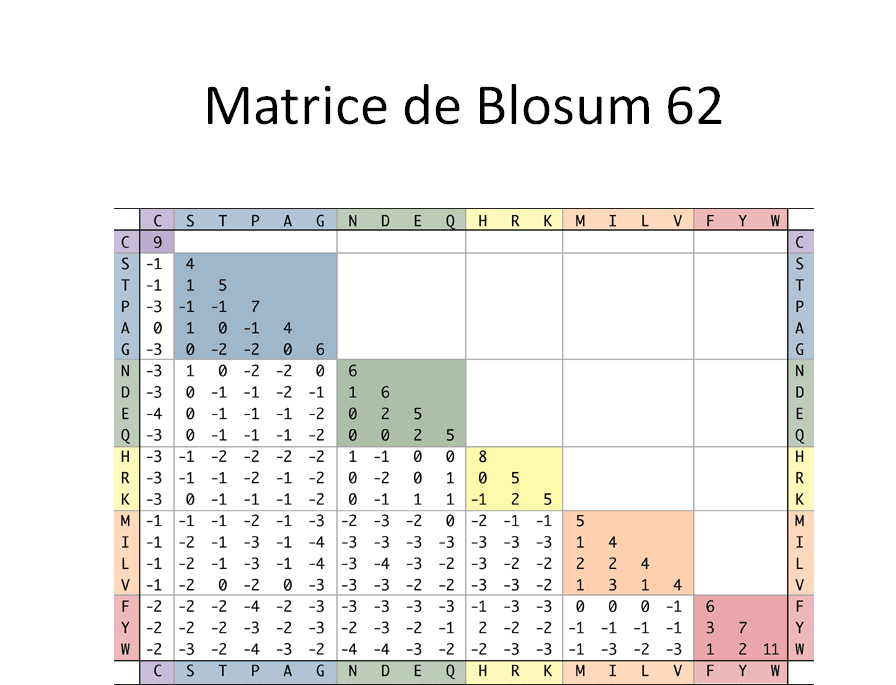 63
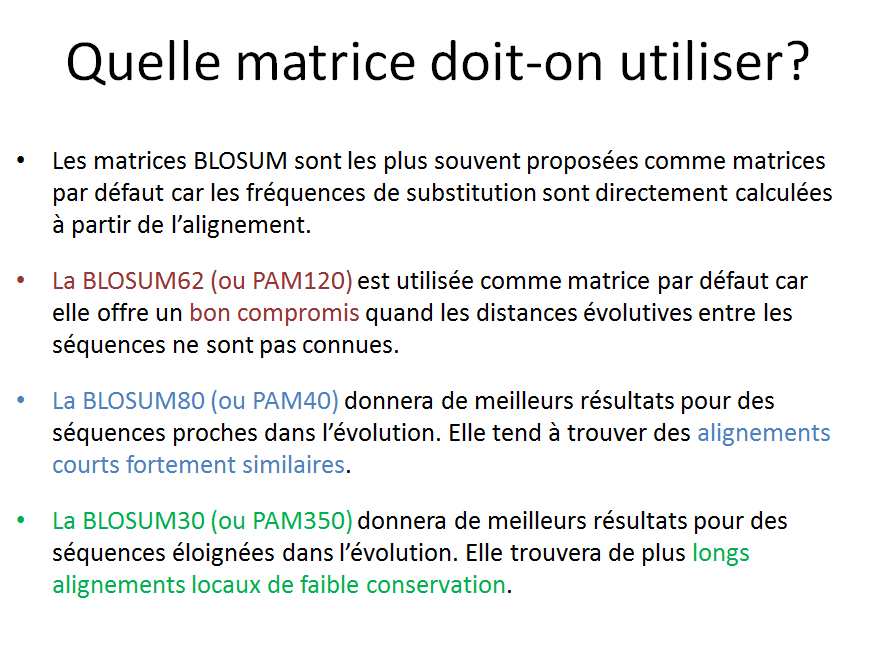 64
Partie 2 : Construction d’arbres phylogénétiques
Concepts de base
65
Une démarche bioinfo générique
1. Family dataset
construction
2. Multiple
alignment
3. Family phylogenetic 
     tree
4. Construct functional 
         sub- families
Select robust clades with  taxonomic diversity
Reduce redundancy
Optionally : remove highly 
     dissimilar sequences
Motif/domain assignation
Motif/domain search
7. Assign a sub-family to each initial sequence and interpret !
6. Functional characterization of sub-families
5. Align  sub-families
66
Adapted from Mewis et al. App. And Env. Microb. 2016
Partie 2 - la stratégie utilisée:
Material and Methods - Mewis et al. App. And Env. Microb. 2016
“Manual separation of subfamilies was decided based on phylogenetic distances in this reduced tree. Subfamilies were required to contain at least 5 sequences found in this reduced tree in order to generate a proper multiple-sequence alignment”
Adaptation : define subfamilies using the refined phylogenetic tree and the three following criteria
Sequences from robust and fully-resolved clades  MAFFT
Enough sequence number
Large enough taxonomic diversity (at the class level)  NCBI
67
La reconstruction d’arbre phylogénétique : plan
Introduction et concepts de base (arbres, distances)
Focus sur les méthodes de distance 
UPGMA
NJ
Interprétation 
Test de la robustesse d’une topologie
Problèmes fréquents
68
Qu’est-ce qu’un arbre phylogénétique ?
En phylogénie moléculaire, lorsqu’on analyse une famille de gènes 
un arbre phylogénétique est  une représentation de l’histoire évolutive de ces gènes au cours du temps
Cette représentation est simplifiée
L’histoire des gènes peut être différente de l’histoire évolutive des unités taxonomiques qui portent ces gènes
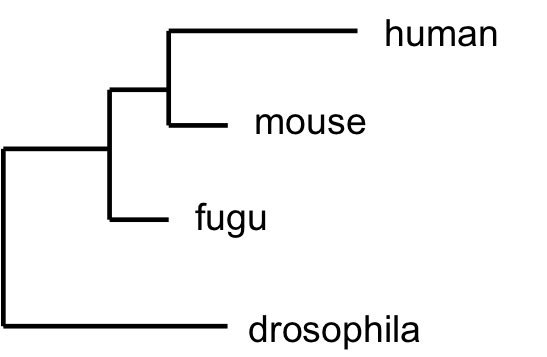 69
[Speaker Notes: représentation simplifiées  car structure dichotomique de l’arbre simplifie la réalité
histoire des gènes peut être complexe : duplication (paralogie cachée), transferts horizontaux, recombinaison]
Le point de départ: les sites d’un alignement multiple
Hypothèse de départ: les gènes dont les séquences sont alignées sont homologues, cad hérités verticalement d’un ancêtre commun
AATCTGTGTA
  *     *
ATCCTGGGTT
 *    * **
Ancestral sequence
AACCTGTGCA
Seq1 AATCTGTGTA
Seq2 ATCCTGGGTT
      **   *  *
1 site = 1 position de l’alignement
Les méthodes phylogénétiques utilisent les sites des alignements pour représenter l’histoire évolutive des séquences analysées
70
Les arbres phylogénétiques: notions de base
Un arbre phylogénétique est défini par sa topologie et ses longueurs de branche
Un arbre phylogénétique peut-être non raciné (a) ou raciné (b)
(a)
(b)
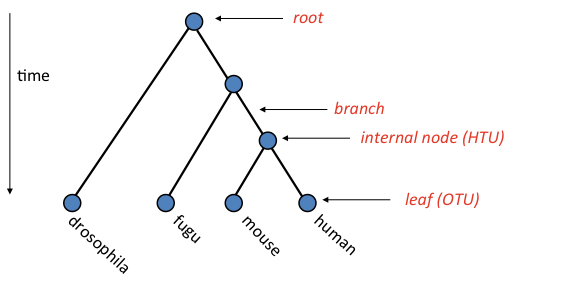 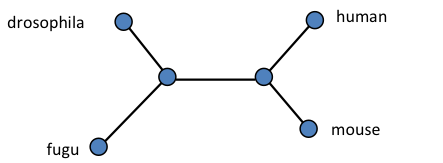 Un arbre contient des branches, des noeuds internes et des feuilles
Les termes usuels pour les taxa sont : OTU- Operational Taxonomic Units et HTU-Hypothetical Taxonomic Units
71
Les arbres phylogénétiques: notions de base
Un arbre phylogénétique peut-être non raciné (a) ou raciné (b)
(b)
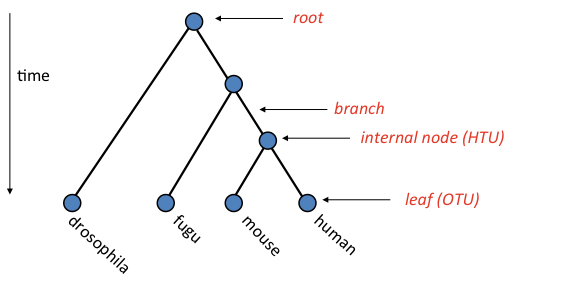 (a)
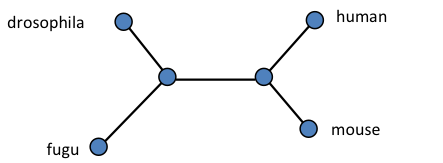 La très grande majorité des méthodes phylogénétiques s’intéressent aux arbres bifurquants : chaque noeud interne a un degré 3
La plupart des méthodes phylogénétiques produisent des arbres non-racinés
72
Comment enraciner un arbre ?
Trois méthodes existent
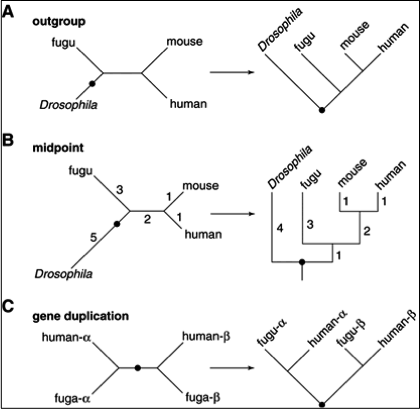 A. Outgroup rooting



B. Midpoint rooting






C. Usage of external knowledge (ex. ancestral  gene duplication)
73
Les formats d’arbres phylogénétique
Deux formats très utilisés: NEWICK and NEXUS
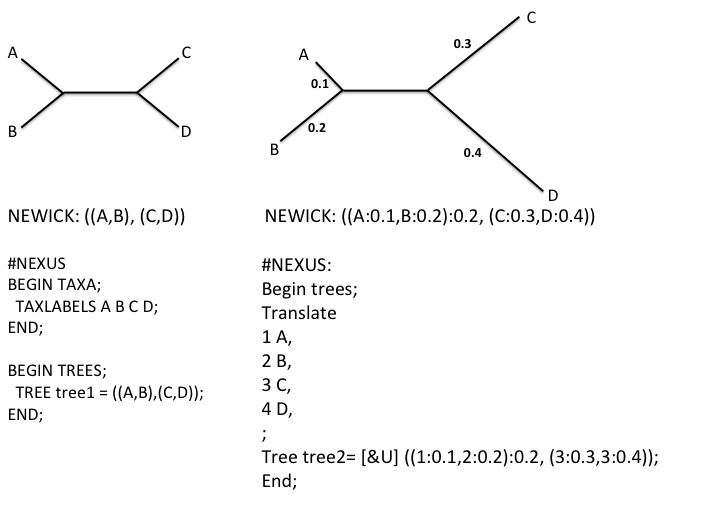 74
Les distances génétiques (ou évolutives)
Une distance génétique (évolutive) est une mesure de la divergence entre deux séquences génétiques
Les modalités de calcul de la distance génétique entre deux séquences constituent une étape clé d’une analyse phylogénétique
C’est la première étape des méthodes basées sur des matrices de distance (UPGMA, NJ)
Dans les autres méthodes (maximum de vraisemblance, méthodes bayésiennes) les distances sont utilisées à travers les modèles de substitutions (nucléotides, AA) qui servent à calculer la vraisemblance d’un arbre
75
Distances et arbres
Pour les séquences liées par un arbre, les longueurs de branches représentent la distance entre les noeuds (séquences) dans l'arbre  
Sous l’hypothèse d'horloge moléculaire, la distance génétique est linéairement proportionnelle au temps écoulé
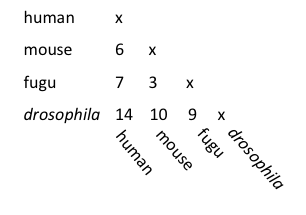 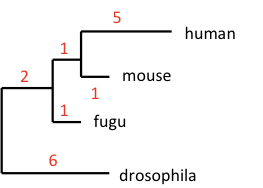 76
Distances génétiques vs Distances observées
La distance basée sur le nombre de substitutions observées n’est pas toujours informative !
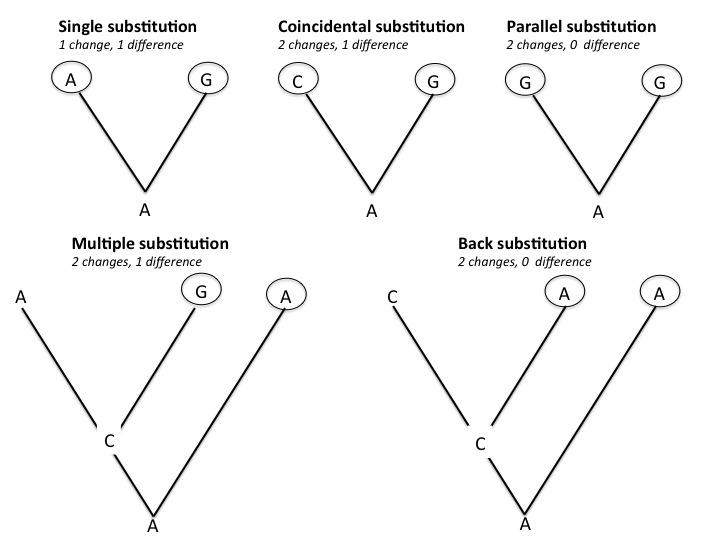 77
Distances génétiques vs Distances observées
La distance observée peut être calculée en comptant le nombre de sites où deux séquences diffèrent : elle est exprimée par le nombre de différences nucléotidiques par site (p distance)
La distance observée est une sous-estimation de la distance génétique due aux substitutions multiples par site et à la saturation : des modèles de substitution sont utilisés.
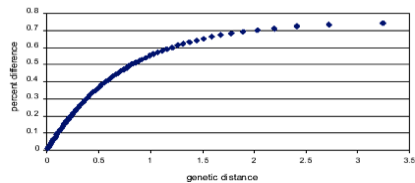 78
Les modèles de substitution nucléotidique
Une substitution de nucléotide peut être modélisée comme un événement aléatoire ;
Les processus de Markov en temps continu sont particulièrement adaptés pour décrire les taux de substitution à chaque site, avec les hypothèses suivantes :
Chaque site évolue indépendamment ;
La substitution d’un nucléotide i en un nucléotide j est indépendante du nucléotide présent avant i (propriété de Markov) ;
Les fréquences des 4 nucléotides sont à l’équilibre (stationnarité).
Les substitutions à un site donné sont décrites par une chaine de Markov dont les états sont les 4 nucléotides (A,T,C,G) et les changements de nucléotides sont décrits par la matrice des probabilités de transition P(t).
79
[Speaker Notes: •Une fois le modèle de substitution nucléotidique choisi, on peut calculer la distance évolutive correspondante ;]
Les modèles de substitution nucléotidique : un aperçu
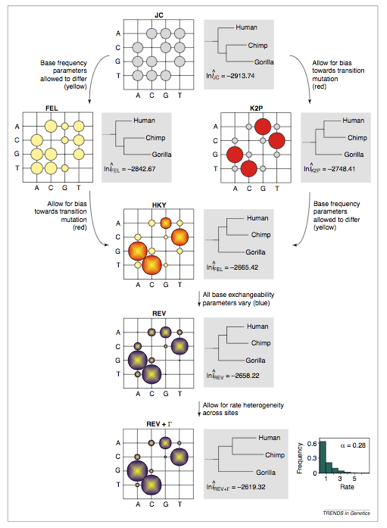 80
Choix d’un modèle nucléotidique
L’utilisation d’un modèle donnée détermine les longueurs des branches de l’arbre et peut parfois changer sa topologie
Conseils
Aller du modèle le plus simple vers le plus complexe 
le modèle GTR (General Time Reversible) est le plus complexe (9 paramètres)
On peut effectuer un test statistique pour choisir le modèle le plus pertinent (LRT, AIC, BIC)

Il est recommandé d’expérimenter !
81
[Speaker Notes: Modèle GTR (General Time Reversible ou REV) (9 paramètres)
• les 4 bases ont des fréquences différentes (πA ≠ πT ≠ πG ≠ πC)
• il existe 6 types de substitutions (AC, AT, AG, CT, CG, TG)]
Les modèles de substitution protéiques
Concept similaire : les substitutions multiples d'acides aminés conduisent à une sous-estimation des distances d'évolution entre deux protéines homologues.

La fréquence de substitution des acides aminés dépend de l'AA: elle est plus élevée entre les acides aminés proches en terme de propriétés physiques (polarité, hydrophobicité, ...)

Trop de paramètres (190) pour estimer les paramètres du modèle probabiliste => des modèles empiriques sont utilisés

Le taux de transition entre les acides aminés sont estimés à partir de grands alignements de référence obtenus par concaténation de plusieurs protéines homologues
82
Les principaux modèles d’évolution protéique
Les modèles WAG et LG sont les modèles les plus utilisés
On peut effectuer un test statistique pour choisir le modèle le plus pertinent  (LRT, AIC, BIC)
83
Les modèles protéiques : exemple
JTT (1992, 16 300 sequences) vs mtREV (for mitochondrial proteins)
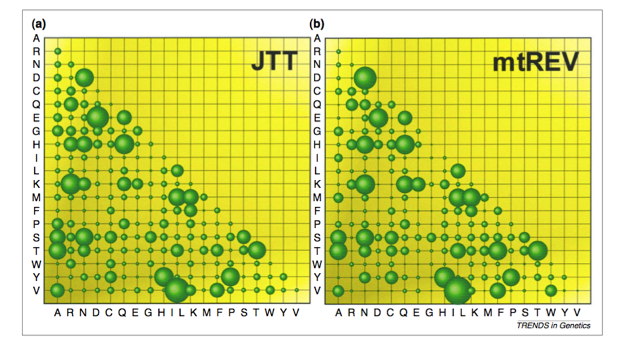 84
Les méthodes d’inférence phylogénétique
85
Les méthodes de distances pour inférer un arbre phylogénétique
Introduites en 1960, les plus anciennes !
Objectif : représenter une matrice de distance génétique par un arbre
Nécessitent un modèle d’évolution
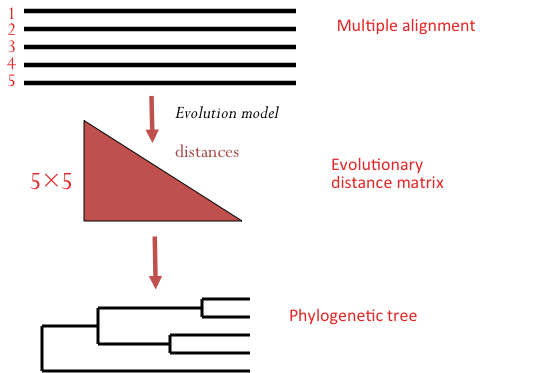 02/02/17
86
Les méthodes de distance
Objectif des méthodes de distance : faire que les distances patristiques générées dans l’arbre représentent au mieux les distances de départ
Deux méthodes principales
UPGMA: a clustering method that produced ultrametric trees
Neighbor-Joining: use a greedy algorithm to compute the Minimal Evolution tree i.e. the optimal topology is the one which minimizes the tree length
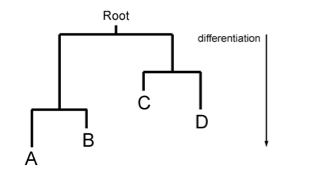 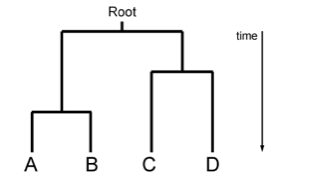 87
La méthode UPGMA
Unweighted Pair Group Method with Arithmetic Mean (Sneath & Sokal 1973)
Cette méthode est la plus simple, elle est aussi appelée Classification ascendante hiérarchique
 Elle suppose que les taux de substitution entre séquences sont à peu près homogènes dans toutes les lignées (hypothése d’horloge moléculaire)
 Elle permet d’estimer des arbres ultramétriques à partir d’une matrice de distance
 L’algorithme est itératif : il regroupe les séquences séparées par les distances les plus courtes, par ordre de similarité
88
UPGMA : principe de l’algorithme
Données de départ : matrice des distances Dij={dij} entre toutes les paires de séquences i et j.
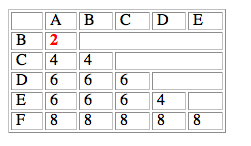 Principe de l’algorithme
Algorithme itératif: 
Déterminer les deux clusters i et j pour lesquels dij est minimal.
Créer un nouveau cluster Ck = Ci ∪ Cj et calculer dkl pour tous les l.
Stocker Ci et Cj comme fils droit et gauche dans Ck. Stocker la hauteur de Ck : dij / 2.
Ajouter k à la liste des clusters à traiter et supprimer i et j de cette liste.
Terminaison: quand il ne reste plus d'un seul cluster
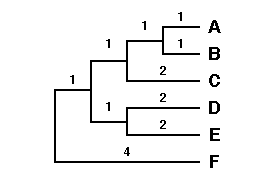 Résultat : arbre ultramétrique
89
UPGMA : exemple
Si on a 6 UTOs séparées par une distance donnée (matrice) :
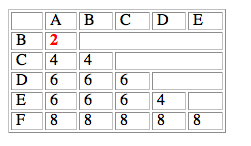 On commence par unir les 2 UTOs les plus similaires, A et B
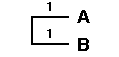 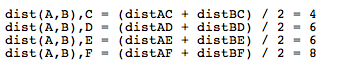 Par la suite, A et B vont être considérées comme une unité (A,B)
90
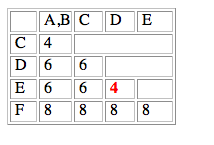 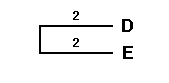 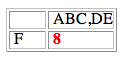 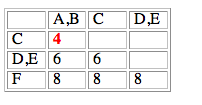 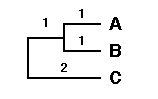 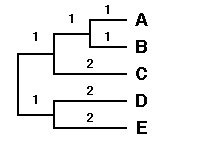 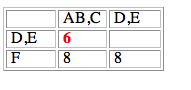 UPGMA : exemple
Les cycles suivants :
2ème cycle :
5ème cycle :
3ème cycle :
Fin :
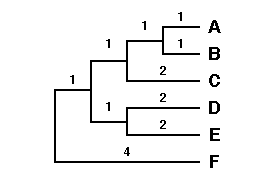 4ème cycle :
On obtient la topologie correcte
91
UPGMA : les limites
La méthode UPGMA produit un arbre raciné
Elle ne marche que pour les distances ultramétriques (principe d’horloge moléculaire stricte) : UPGMA échoue si le taux d’évolution varie entre les UTO
Arbre réel
Matrice de distances
Arbre UPGMA
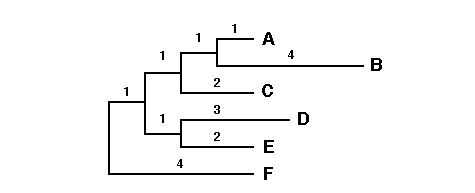 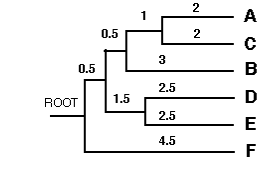 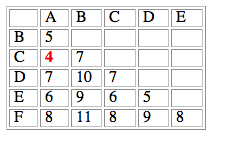 Topologie incorrecte
Conclusion : cette méthode est très rapide mais n’est quasiment plus employée en phylogénie moléculaire !
92
L’algorithme du Neighbor-Joining
La méthode a été proposée par Saitou and Nei en 1987
Cette méthode utilise un algorithme itératif, elle est très rapide
Cette approche produit des arbres sans racine 
La méthode est basée sur le principe d'évolution minimale :
Si S= somme de toutes les branches de l'arbre avec T= nombre de branches et bi = longueur de branche i, la meilleure topologie est celle qui correspond à S=∑bi minimum
Contrairement à UPGMA, cette méthode construit des arbres non ultramétriques, traduisant une possible hétérogénéité dans le nombre de mutations accumulées
93
Le Neighbor-Joining (NJ)
Principe de l’algorithme :
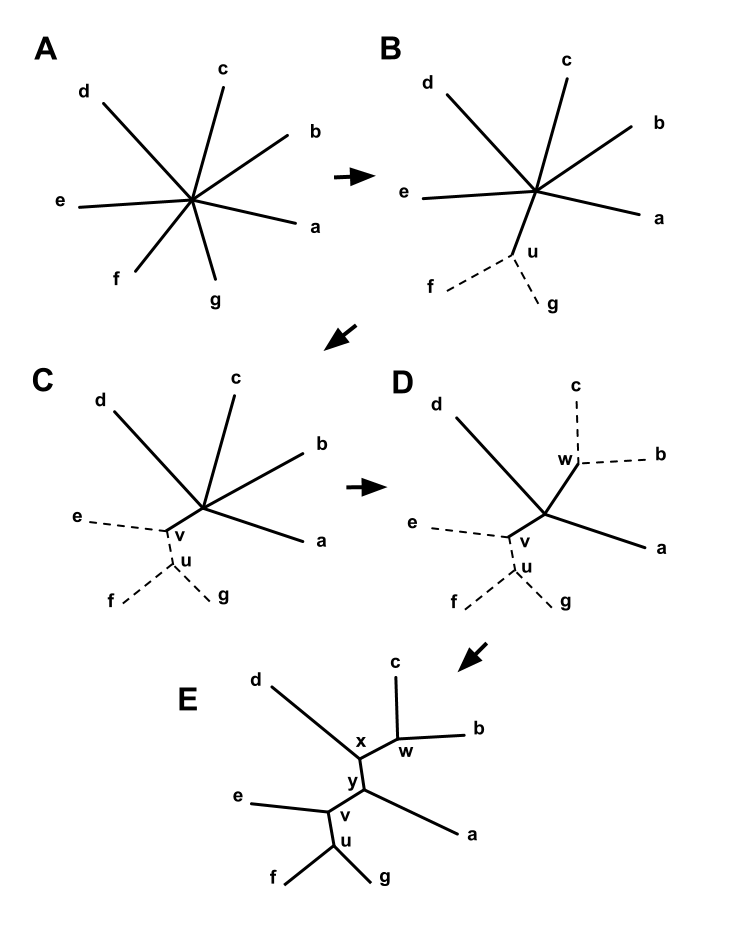 Start with a star tree (A)
Compute the matrix Qij* and find the pair of taxa with lowest value (here f and g)
Join f and g and create a new internal node, u, as shown in (B)
Compute the distances from node u to the nodes a-e 
 Repeat the process : u and e are joined to the newly created v, as shown in (C). 
Two more iterations lead first to (D), and then to (E).
*Qij : matrice des distances corrigées
94
Le Neighbor-Joining (NJ) : bilan
Avantages :
L’algorithme est constructif : si les distances de départ sont patristiques, l’arbre obtenu est correct
Méthode très rapide et performante
Mesure globale – l’arbre de longueur totale minimale
Inconvénients :
Donne des mauvais résultats en cas de fort taux de substitution ou de variations de taux entre les branches
Pas recommandé pour des séquences très divergentes
Problème d’attraction des branches longues
95
Le Neighbor-Joining en pratique
Conseils : 
Tester plusieurs modèles d’évolution pour construire la matrice de distances (en particulier pour les séquences assez divergentes)
Lorsque les taux de substitutions sont élevés ou variables entre les UTO, utiliser l’algorithme BioNJ*, une variante de l’algorithme du NJ qui donne une meilleure précision de topologie
Logiciels :
MAFFT (UPGMA, NJ) : http://mafft.cbrc.jp/alignment/server/ 
NJ and BioNJ http://www.atgc-montpellier.fr/fastme/ or           http://www.phylogeny.fr/one_task.cgi?task_type=bionj  
Seaview (NJ and BioNJ, standalone program) http://doua.prabi.fr/software/seaview
*Gascuel Molecular Biology and Evolution 1997
96
[Speaker Notes: A variant of NJ which improves its accuracy by making use  of a simple first-order model of the variances and covariances of evolutionary distance estimates. 
When the substitution rates are low (maximum pairwise divergence ~0.1 substitutions per site) or when they are constant among lineages, BIONJ is only slightly better than NJ. 
When the substitution rates are higher and vary among lineages, BIONJ clearly has better topological accuracy*]
Comment évaluer un arbre phylogénétique ?
Problème de confiance
Quelle confiance avoir en l'arbre inféré?
Quelles parties de l'arbre sont fiables / non fiables?
Comment pouvons-nous valider l'arbre ?

Problème: le vrai arbre est inconnu !

Solution :
Utilisez le bootstrap pour évaluer la fiabilité de l'arbre inféré et des clades 
Combiner les sous-échantillons et les arbres de consensus pour obtenir des valeurs de soutien sur les branches
97
Évaluer la topologie d’un arbre
Principe du Bootstrap: on ré-échantillonne les positions d’un alignement
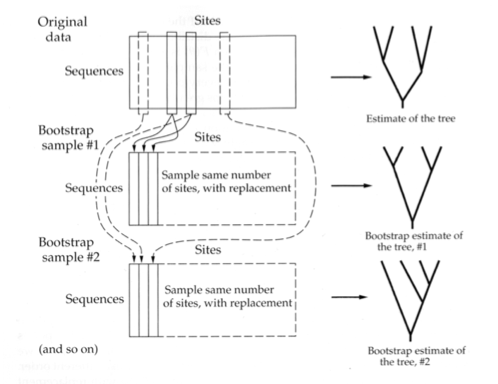 98
Principe du bootstrap et de l’arbre consensus
Inférer plusieurs (~100) arbres en utilisant des techniques de rééchantillonnage;
Identifier et conserver uniquement les clades présents dans de nombreux arbres ;
Combinez les différents arbres pour produire un arbre de consensus qui est compatible avec la plupart les arbres .
En général, l'arbre de consensus n'a pas de longueur de branche et une résolution inférieure à celle de l'arbre d'origine.
Superposer les valeurs de bootstrap sur l'arbre d'origine
99
Comment construire un arbre consensus ?
Règles de consensus :
Strict Consensus: clades présents dans tous les arbres;
Règle de majorité: les clades sont présents dans au moins la moitié des arbres;
Règle de majorité étendue: clades sont présents dans au moins la moitié des arbres et un peu plus jusqu'à ce que l'arbre soit résolu.
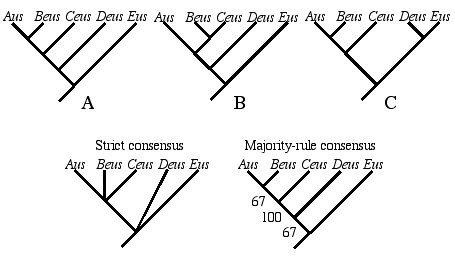 100
Le bootstrap en pratique
Attention à l'interprétation des valeurs de bootstrap :
Les valeurs de bootstrap n'ont pas d'interprétation statistique claire;
Une valeur bootstrap de 95% ne signifie pas que le clade correspondant a 95% de chance d'être "vrai";
Les valeurs de bootstrap sont difficiles à interpréter quantitativement.

Cependant, les valeurs de Bootstrap sont (assez) faciles à interpréter qualitativement:
Plus la valeur bootstrap est élevée, plus vous pouvez être confiant dans votre clade;
95%, 90% et 66% constituent le seuil traditionnel pour être confiants dans un clade.
101
Quelques derniers conseils
Attraction des longues branches: Les longues branches ont tendance à se regrouper dans l'arbre
Solution : "décomposer" de longues branches en ajoutant quelques UTO à l'analyse;

Saturation: Les caractères ont évolué depuis si longtemps qu'ils sont presque aléatoires
Solution : Supprimer les sites saturés et / ou taxons; Lorsqu'elles sont disponibles, utiliser des séquences protéiques au lieu des séquences nucléiques;

Filtrage des alignements : pour les phylogénies basées sur un seul gène / protéine, le filtrage des régions avec “gaps” n'améliore pas la reconstruction des arbres (ref)
Solution : Ne pas filtrer les alignements single gene/protein !
102
Travaux pratiques
http://mafft.cbrc.jp/alignment/server/ 

Exercice 1 : Construire un arbre UPGMA et un arbre de Neighbor-Joining à partir de l'alignement des 57 séquence de la famille GH131 

Commenter les différences
103
[Speaker Notes: alternative : http://www.phylogeny.fr/one_task.cgi?task_type=bionj]
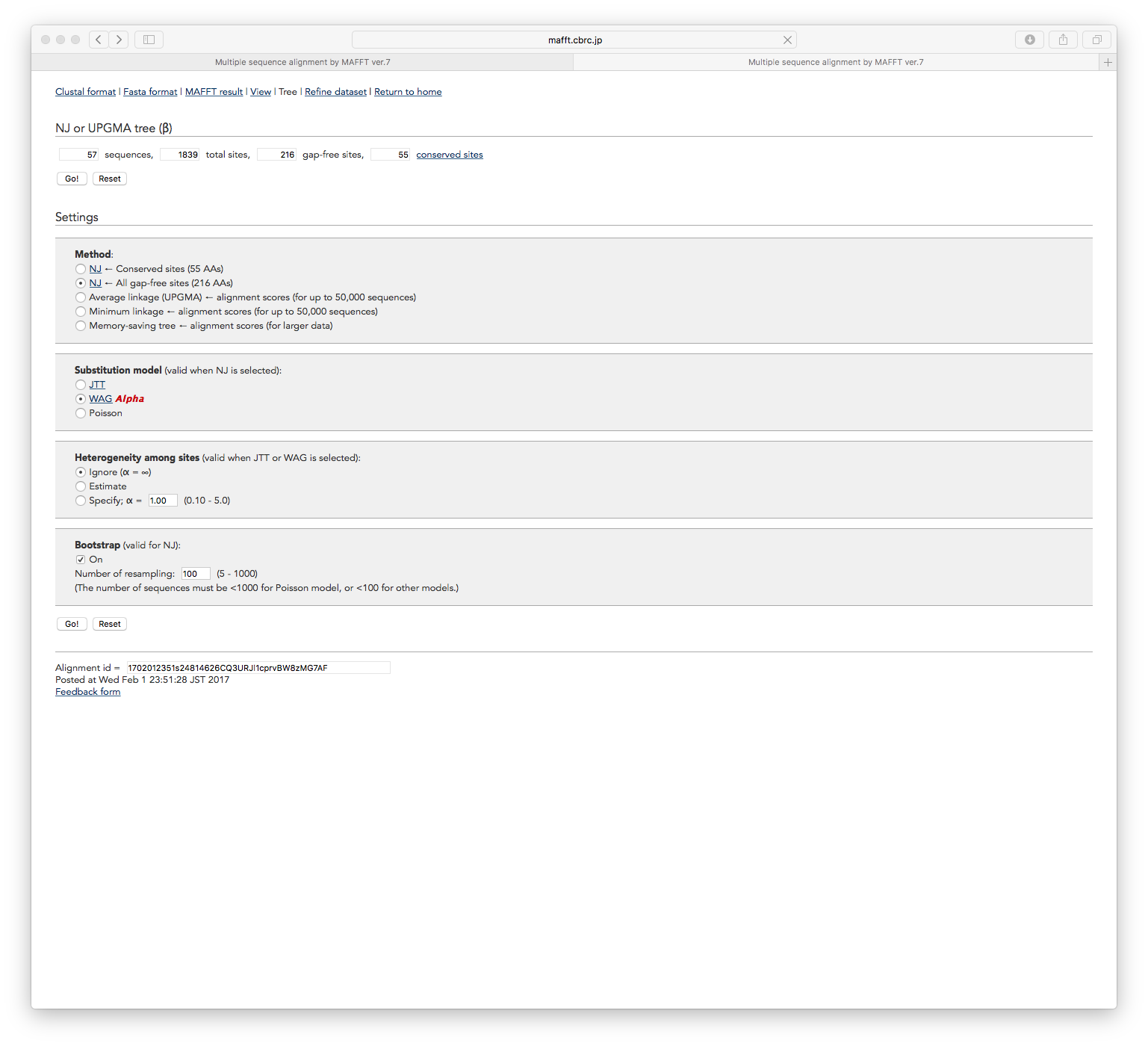 Pour le NJ utiliser les paramètres suivant :
All gap-free sites
Substitution model : WAG 
Heterogenity among sites : Ignore (default)
Bootstrap : yes

Visualiser l’arbre et interpréter
104
Arbre des 57 séquences
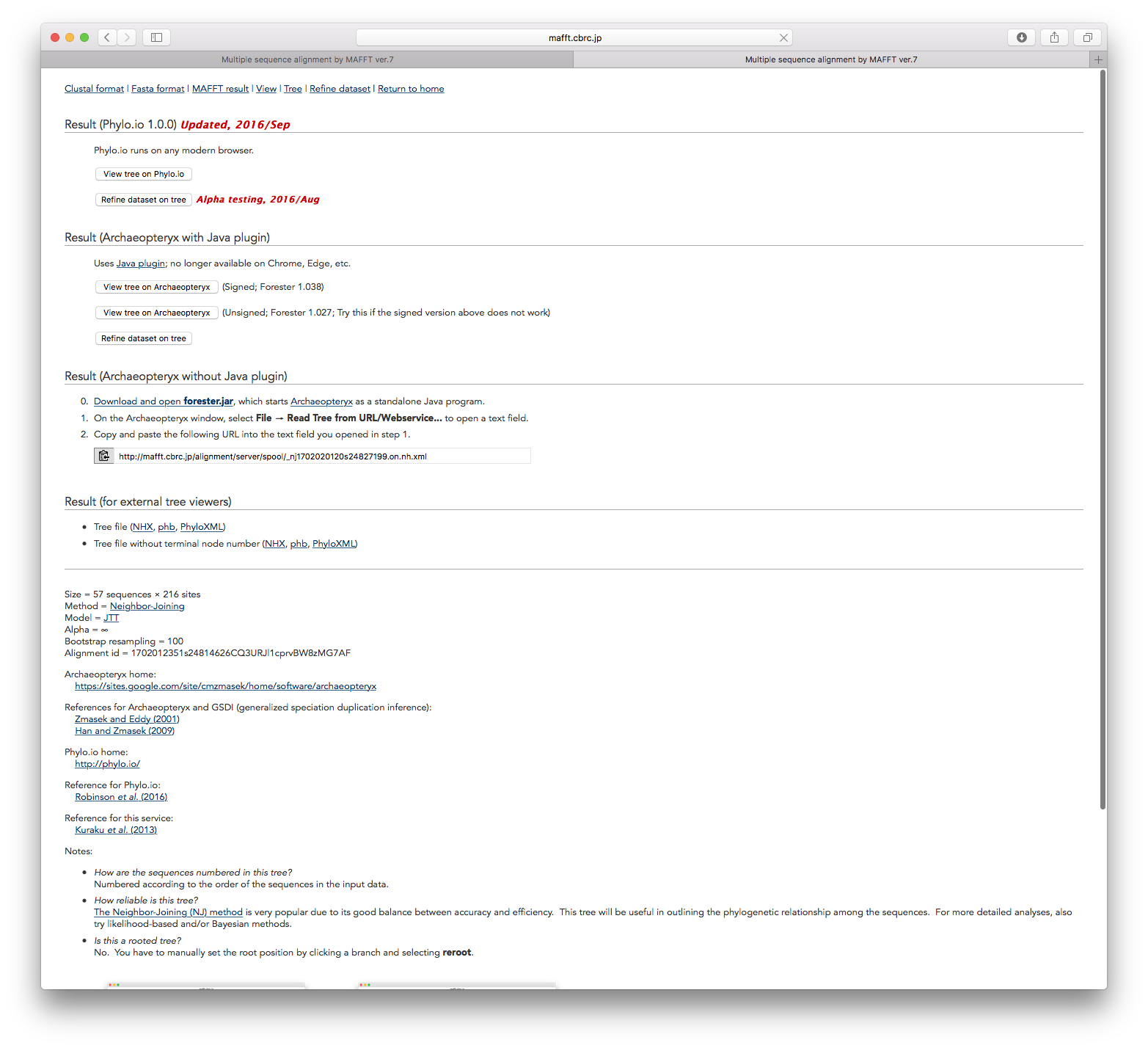 Explore the tree using Phylo.io

Select “view tree on Phylo.io”

Export/save tree in a standart format
105
Arbre des 57 séquences
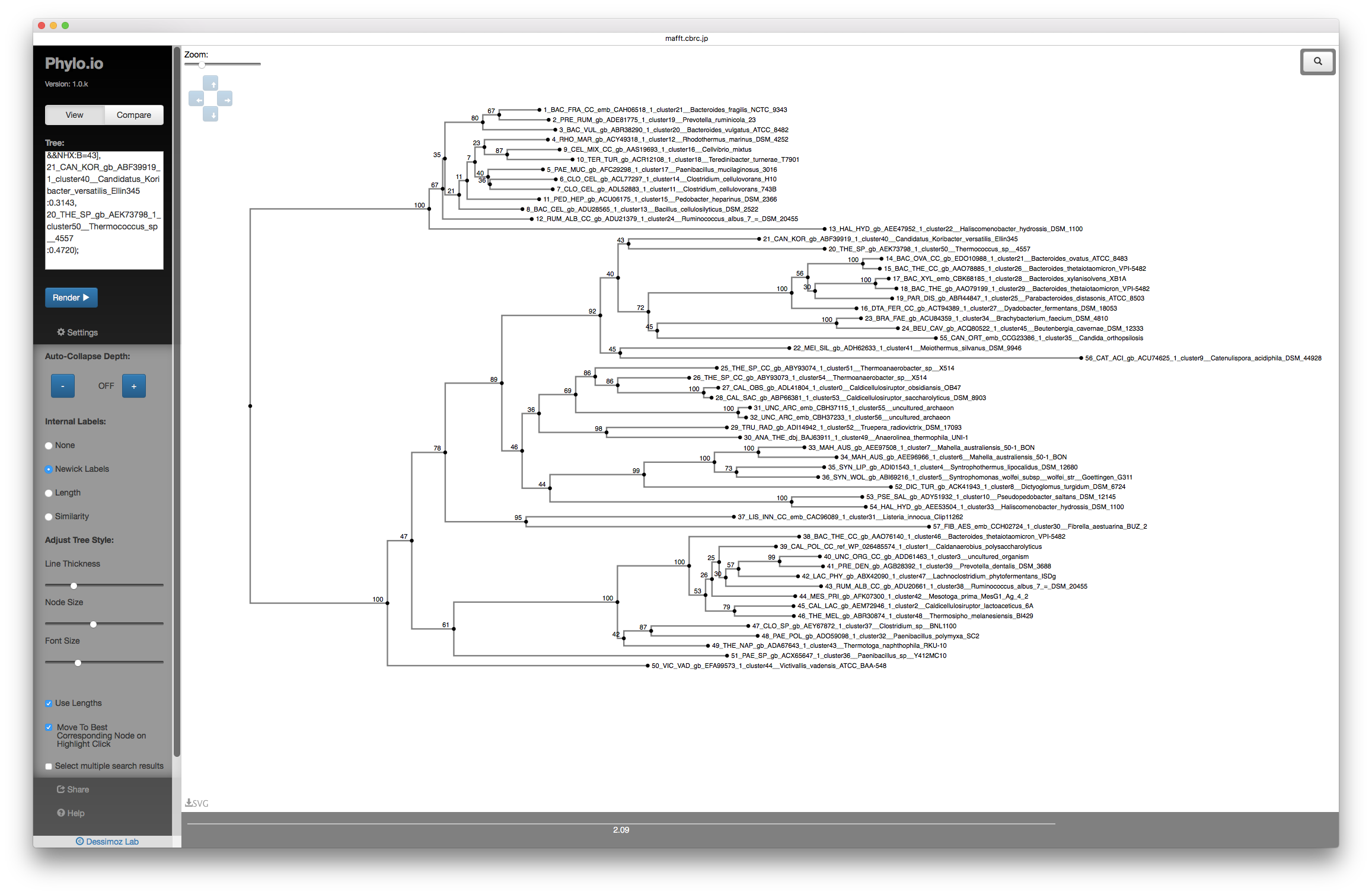 Exercise 2: select 3 sub-families meeting the 3 following criteria:
Bootstrap clade values ≥ 90
At least 12 sequences
Large enough taxonomic diversity (at the class level)
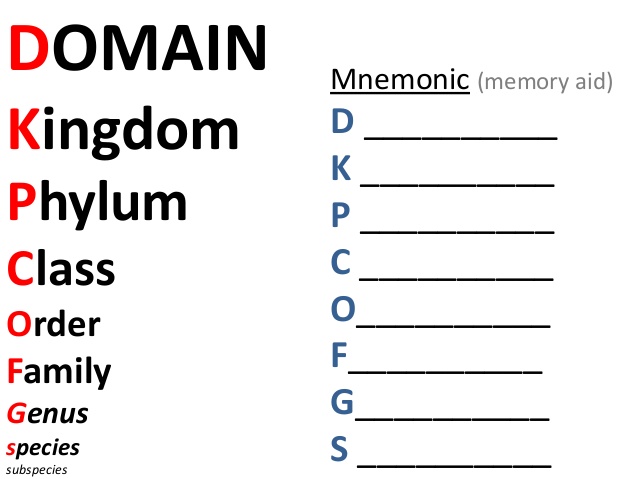 106
[Speaker Notes: alternative :]
Arbre des 57 séquences
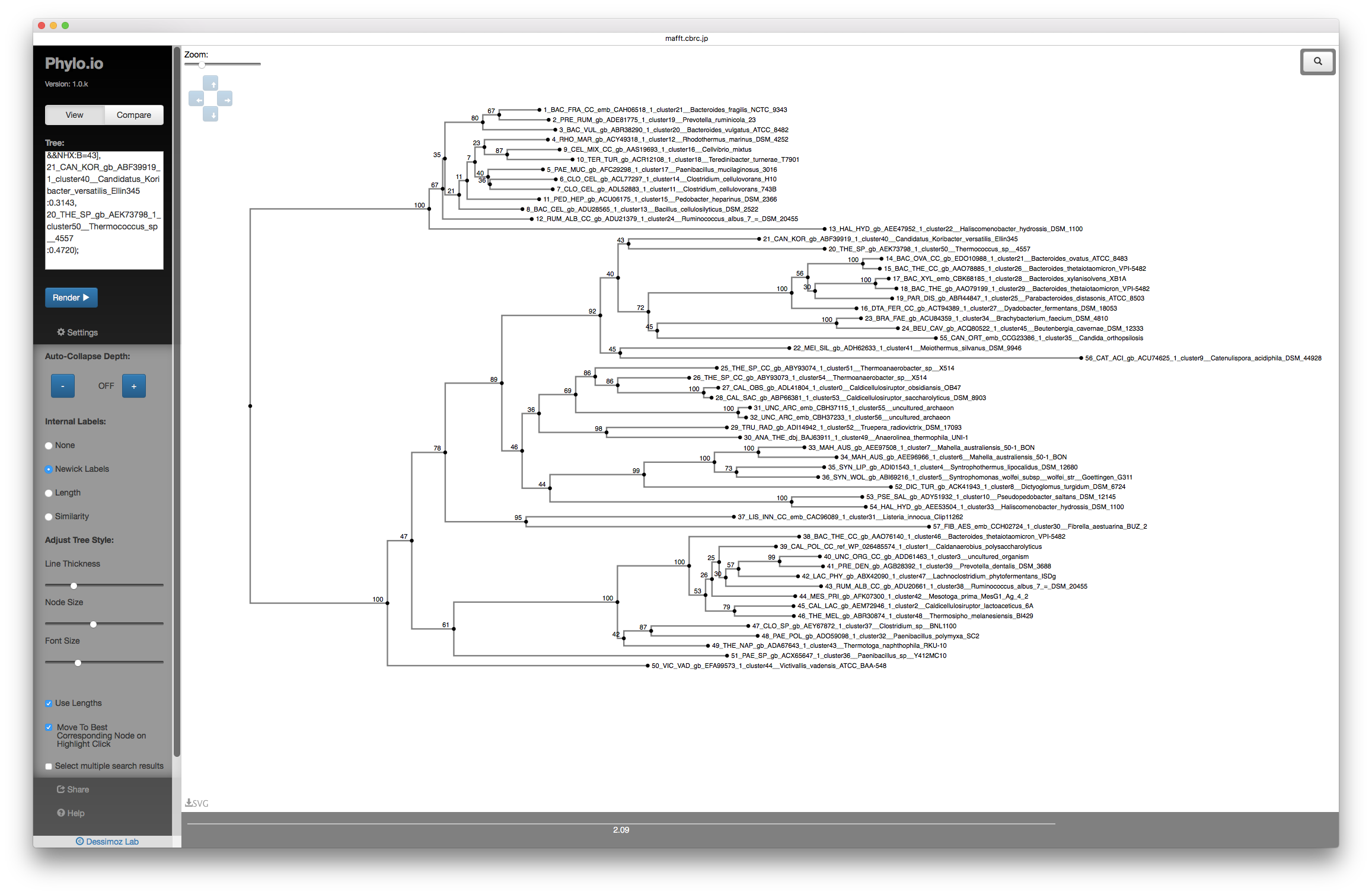 Subfamilies definition

Sub_family 1 : sequence 1 to 13
Sub_family 2 : sequence 14 to 24 + 55 + 56
Sub_family 3 : sequence 38 to 49
Sub-family1
Sub-family2
For taxonomic diversity, use https://www.ncbi.nlm.nih.gov/Taxonomy/Browser/wwwtax.cgi 
with species name
Sub-family3
107
[Speaker Notes: Alternative : extraction manuelle des séquences des sous familles avec EMBOSS : http://emboss.toulouse.inra.fr, programme seqret en donnant les id]
Définition des sous-familles
Sub-Family 1 : 13 seqs

>BAC_FRA_CC_emb_CAH06518.1 cluster21 [Bacteroides fragilis NCTC 9343]  		Phylum : Bacteroidetes  Class : Bacteroidia;
>PRE_RUM_gb_ADE81775.1 cluster19 [Prevotella ruminicola 23]				Phylum : Bacteroidetes  Class : Bacteroidia;	
>BAC_VUL_gb_ABR38290.1 cluster20 [Bacteroides vulgatus ATCC 8482]			Phylum : Bacteroidetes  Class : Bacteroidia;
>RHO_MAR_gb_ACY49318.1 cluster12 [Rhodothermus marinus DSM 4252]			Phylum : Bacteroidetes  Class : ?
>PAE_MUC_gb_AFC29298.1 cluster17 [Paenibacillus mucilaginosus 3016]			Phylum : Bacilli; Class : Bacillales
>CLO_CEL_gb_ACL77297.1 cluster14 [Clostridium cellulovorans H10]			Phylum : Firmicutes; Class : Clostridia
>CLO_CEL_gb_ADL52883.1 cluster11 [Clostridium cellulovorans 743B]			Phylum : Firmicutes; Class : Bacilli
>BAC_CEL_gb_ADU28565.1 cluster13 [Bacillus cellulosilyticus DSM 2522]			Phylum : Firmicutes; Class : Bacilli	
>CEL_MIX_CC_gb_AAS19693.1 cluster16 [Cellvibrio mixtus]				Phylum : Proteobacteria; Class : Gammaproteobacteria;
>TER_TUR_gb_ACR12108.1 cluster18 [Teredinibacter turnerae T7901]			Phylum : Proteobacteria; Class : Gammaproteobacteria;
>PED_HEP_gb_ACU06175.1 cluster15 [Pedobacter heparinus DSM 2366]			Phylum : Bacteroidetes;  Class Sphingobacteriia
>RUM_ALB_CC_gb_ADU21379.1 cluster24 [Ruminococcus albus 7 = DSM 20455]		Phylum : Firmicutes; Class : Clostridia
>HAL_HYD_gb_AEE47952.1 cluster22 [Haliscomenobacter hydrossis DSM 1100]		Phylum : Bacteroidetes; Class : Saprospiria
Bilan : 4 phyla et 8 classes
108
[Speaker Notes: Alternative : extraction manuelle des séquences des sous familles avec EMBOSS : http://emboss.toulouse.inra.fr, programme seqret en donnant les id]
Définition des sous-familles
Sub-Family 2 : 13 seqs

>BAC_OVA_CC_gb_EDO10988.1 cluster21 [Bacteroides ovatus ATCC 8483]
>BAC_THE_CC_gb_AAO78885.1 cluster26 [Bacteroides thetaiotaomicron VPI-5482]
>DTA_FER_CC_gb_ACT94389.1 cluster27 [Dyadobacter fermentans DSM 18053]
>BAC_XYL_emb_CBK68185.1 cluster28 [Bacteroides xylanisolvens XB1A]
>BAC_THE_gb_AAO79199.1 cluster29 [Bacteroides thetaiotaomicron VPI-5482]
>PAR_DIS_gb_ABR44847.1 cluster25 [Parabacteroides distasonis ATCC 8503]
>THE_SP_gb_AEK73798.1 cluster50 [Thermococcus sp. 4557]
>CAN_KOR_gb_ABF39919.1 cluster40 [Candidatus Koribacter versatilis Ellin345]
>MEI_SIL_gb_ADH62633.1 cluster41 [Meiothermus silvanus DSM 9946]
>BRA_FAE_gb_ACU84359.1 cluster34 [Brachybacterium faecium DSM 4810]
>BEU_CAV_gb_ACQ80522.1 cluster45 [Beutenbergia cavernae DSM 12333]
>CAN_ORT_emb_CCG23386.1 cluster35 [Candida orthopsilosis]
>CAT_ACI_gb_ACU74625.1 cluster9 [Catenulispora acidiphila DSM 44928]
Combien de phyla ? Combien de classes ?
109
[Speaker Notes: Alternative : extraction manuelle des séquences des sous familles avec EMBOSS : http://emboss.toulouse.inra.fr, programme seqret en donnant les id]
Définition des sous-familles
Sub-Family 3 : 12 seqs

>BAC_THE_CC_gb_AAO76140.1 cluster46 [Bacteroides thetaiotaomicron VPI-5482]
>CAL_POL_CC_ref_WP_026485574.1 cluster1 [Caldanaerobius polysaccharolyticus]
>RUM_ALB_CC_gb_ADU20661.1 cluster38 [Ruminococcus albus 7 = DSM 20455]
>UNC_ORG_CC_gb_ADD61463.1 cluster3 [uncultured organism]
>PRE_DEN_gb_AGB28392.1 cluster39 [Prevotella dentalis DSM 3688]
>LAC_PHY_gb_ABX42090.1 cluster47 [Lachnoclostridium phytofermentans ISDg]
>MES_PRI_gb_AFK07300.1 cluster42 [Mesotoga prima MesG1.Ag.4.2]
>CAL_LAC_gb_AEM72946.1 cluster2 [Caldicellulosiruptor lactoaceticus 6A]
>THE_MEL_gb_ABR30874.1 cluster48 [Thermosipho melanesiensis BI429]
>CLO_SP_gb_AEY67872.1 cluster37 [Clostridium sp. BNL1100]
>PAE_POL_gb_ADO59098.1 cluster32 [Paenibacillus polymyxa SC2]
>THE_NAP_gb_ADA67643.1 cluster43 [Thermotoga naphthophila RKU-10]


Combien de phyla ? Combien de classes ?
110
[Speaker Notes: Alternative : extraction manuelle des séquences des sous familles avec EMBOSS : http://emboss.toulouse.inra.fr, programme seqret en donnant les id]
Alignement des sous-familles
Exercise 3: Refine the dataset to build three sub-alignments corresponding to the three subfamilies
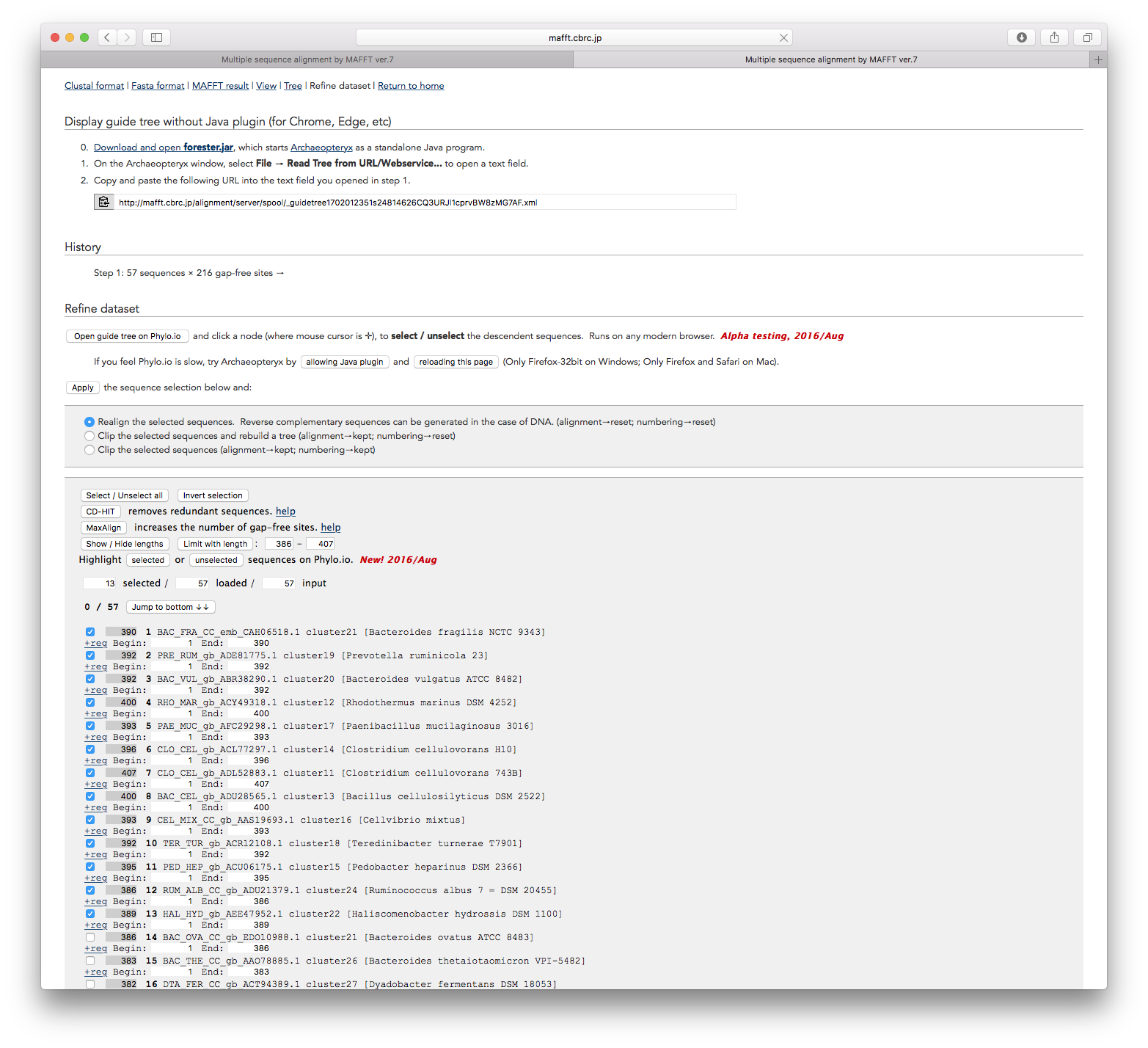 Subfamilies definition

Example : Sub_family 1  



Select sequences 
Select ‘Realign the selected sequences’
111
Alignement des sous-familles
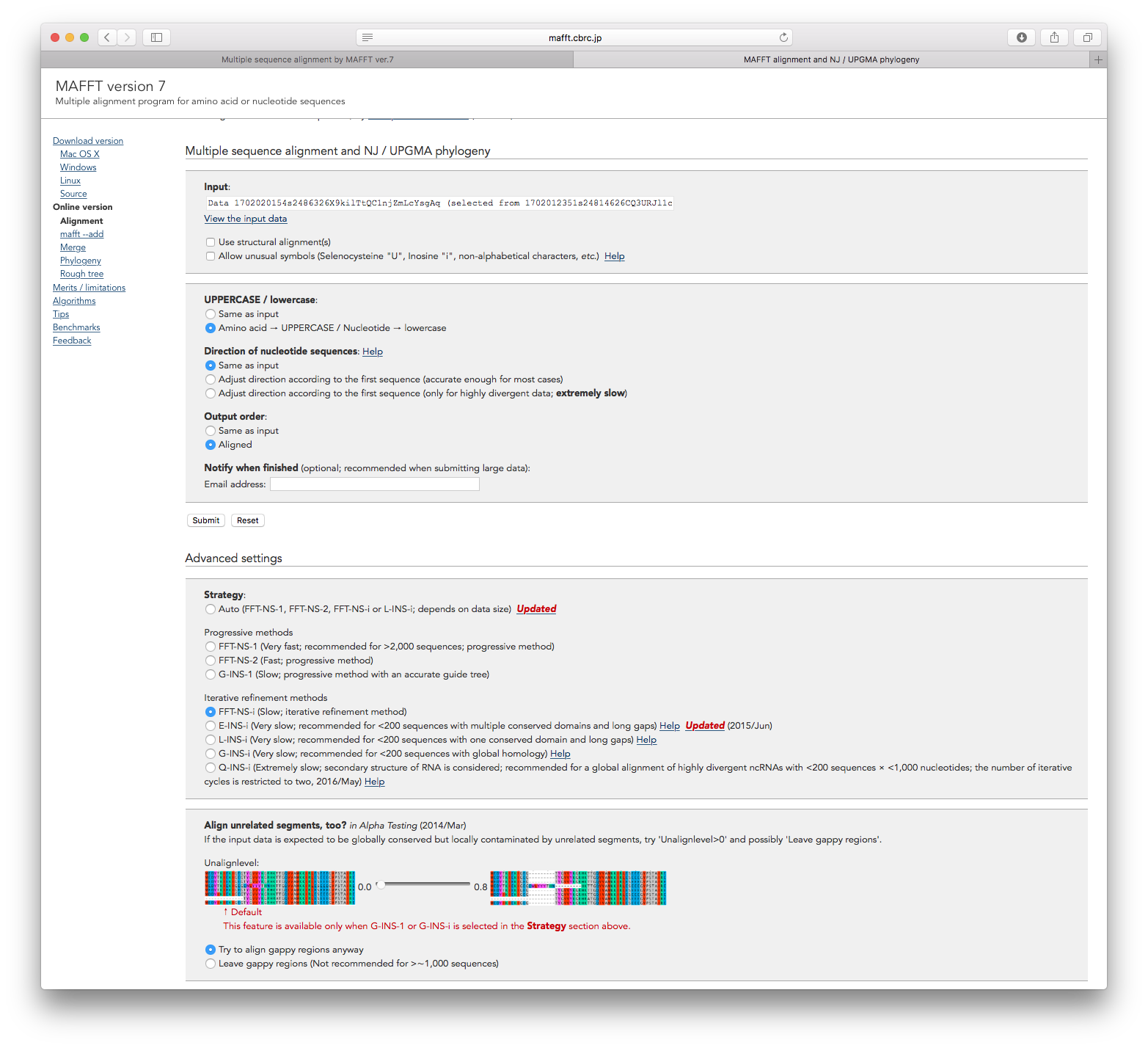 Subfamily 1 alignment

Example : Sub_family 1 

Strategy :
Select “FFT-NS-I iterative refinement method “
112
Alignement des sous-familles
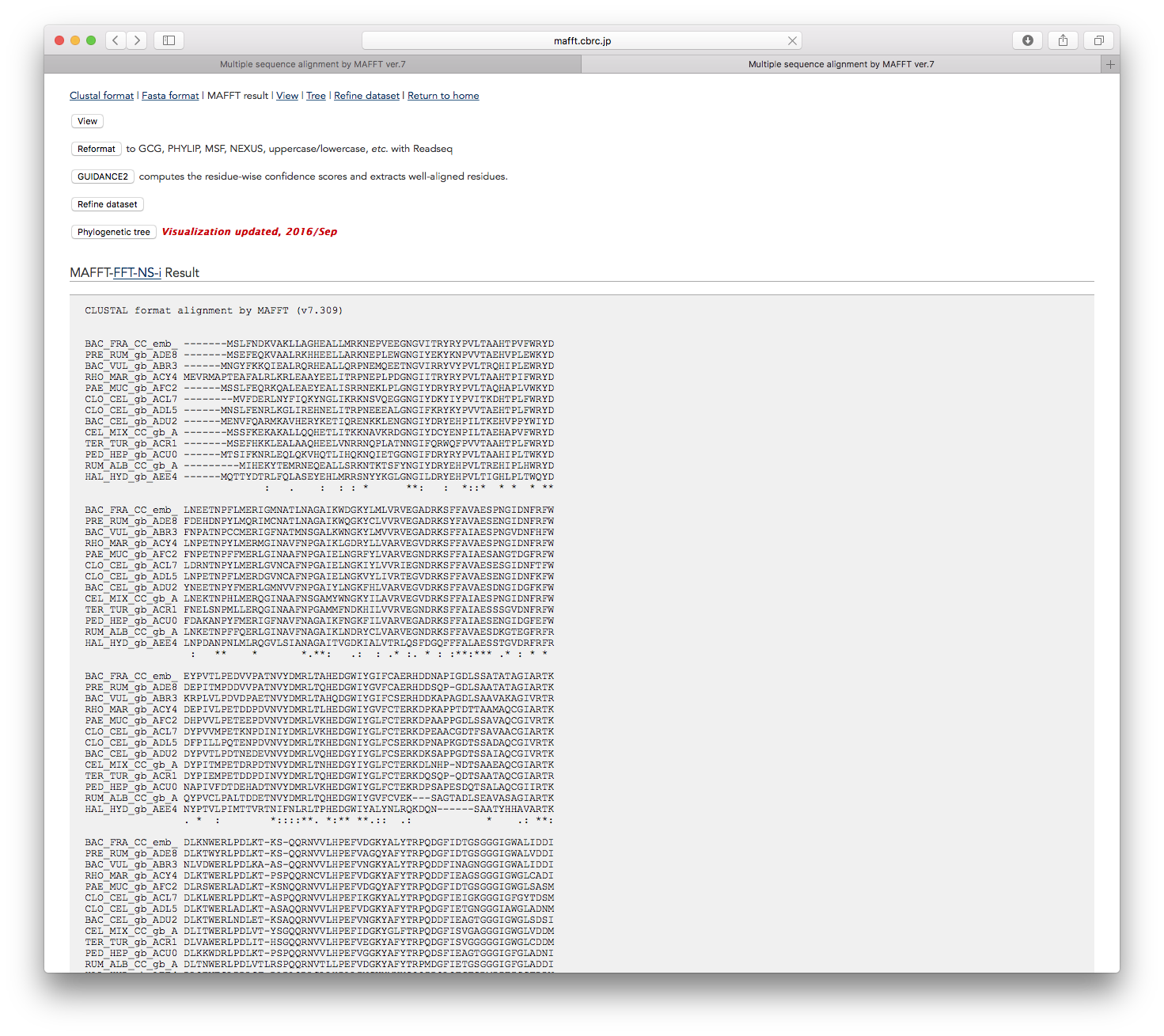 Subfamily 1 alignment

Example : Sub_family 1 : sequence 1 to 13

Export alignment of subfamily 1 in clustal format


Same for subfamilies 2 and 3!
113
Motifs dans les séquences
114
[Speaker Notes: Claire]
Et une démarche bioinfo générique
1. Family dataset
construction
2. Multiple
alignment
3. Family phylogenetic 
     tree
4. Construct functional 
         sub- families
Select robust clades with  taxonomic diversity
Reduce redundancy
Remove highly 
     dissimilar sequences
Partie 3
Motif/domain assignation
Motif/domain search
7. Assign a sub-family to each initial sequence and interpret !
6. Functional characterization of sub-families
5. Align  sub-families
115
Adapted from Mewis et al. App. And Env. Microb. 2016
Partie 3 - la stratégie utilisée:
Material and Methods - Mewis et al. App. And Env. Microb. 2016

Hidden Markov models (HMMs) were created for each subfamily, as well as for the complete GH43 subfamily, by using HMMer3 Hmmer2 sans ligne de commande
All GH43 sequences were compared to these HMMs by use of HMMer3 to assign a subfamily to each sequence. Each sequence was compared to all FIG 1 Phylogenetic tree of the GH43 family, showing the 37 subfamilies as colored branches. Hmmer2 sans ligne de commande
Ajout de contenu : 
détecter de novo des motifs et les rechercher dans d’autres séquences MEME, hmmer ...
Annoter une séquence avec des bases de données de motifs et de domaines connus Interpro
116
[Speaker Notes: Diapo à revoir]
Recherche de profils de novo : MEME
Travaux pratiques
http://meme-suite.org/tools/meme
http://alternate.meme-suite.org/
Exercice 1 : Rechercher des motifs conservés dans le jeu de données http://genoweb.toulouse.inra.fr/~formation/AlignClusteringLISBP/data/GH130InputRenamed.fasta.

Paramètres : laisser les paramètres par défauts sauf monter à 13 le nombre de motifs recherché.

Cela va être un peu long...
117
A quoi ça sert ?
rechercher des éléments fonctionnels
rechercher des sites de restriction
déterminer la signature d’une famille ou d’une sous-famille protéique pour caractériser ses membres
118
A quoi ça sert ?
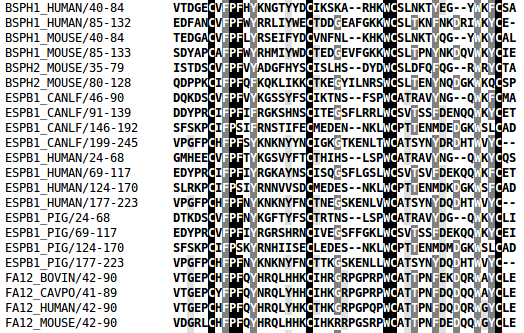 Exemples : la TATA box dans les séquences promotrices des gènes.
Chez les protéines les motifs sont constitués de résidus conservés pas nécessairement consécutifs. Ex dans prosite : FN2_2, PS51092; Fibronectin type-II collagen-binding domain profile
119
Comment les décrit-on ?
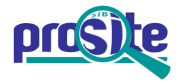 Exemple d’un motif dans des séquences de maltose binding proteins : 
Yvfk_Bs 	PTPNIPEMNEIW
Yvfk_Bs 	PTPNIPEMAEVW
MalX_Sp	PLPNISQMSAVW
MalE_Sc	PRPALPEYSSLW
MalE_Tm	PMPNVPEMAPVW
CymE_Ko	AMPSIPEMGYLW
MalE_Ea	IMPNIPQMSAFW
MalE_Sy	IMPNIPQMSAFW
MalE_Ec	IMPNIPQMSAFW
consens : PMPNIPEMSAXW
PROSITE:[PAI]-[TLRM]-P-[NAS]-[ILV]-[PS]-[EQ]-[MY]-[NASG]...
Expression régulière ou patterns (format Prosite)
Syntaxe:
- : séparation des éléments
x : n’importe quel acide aminé
(i,j) : nombre d’occurrences entre i et j avec i<j
[NHG] : alternative entre N H et G pour un même site
120
Comment les décrit-on ?
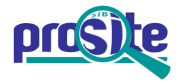 Exemple d’un motif dans des séquences de maltose binding proteins : 
Yvfk_Bs 	PTPNIPEMNEIW
Yvfk_Bs 	PTPNIPEMAEVW
MalX_Sp	PLPNISQMSAVW
MalE_Sc	PRPALPEYSSLW
MalE_Tm	PMPNVPEMAPVW
CymE_Ko	AMPSIPEMGYLW
MalE_Ea	IMPNIPQMSAFW
MalE_Sy	IMPNIPQMSAFW
MalE_Ec	IMPNIPQMSAFW
consens : PMPNIPEMSAXW
PROSITE:[PAI]-[TLRM]-P-[NAS]-[ILV]-[PS]-[EQ]-[MY]-[NASG]...
Convient bien pour des motifs très conservés
Pour tenir compte de la répartition des différents acides aminés à chaque position : profils ou matrices de fréquences
121
Comment les décrit-on ?
Les matrices de fréquences ou de probabilité ou profils :
AATAGTCGCGGTAGTCTAATTAGTCGAGCTAGTCGG
le profil correspondant : 
 	1     2     3     4     5     6     7     8     9A: 0.5   0.25  0     1     0     0     0     0     0.5T: 0     0.25  1     0     0     1     0     0.25  0G: 0.5   0.25  0     0     1     0     0     0.75  0.25C: 0     0.25  0     0     0     0     1     0     0.25
position frequency matrix (PFM)
position probability matrix (PPM)
122
Comment les décrit-on ?
Les matrices de fréquences ou de probabilités ou profils :
 	1     2     3     4     5     6     7     8     9A: 0.5   0.25  0     1     0     0     0     0     0.5T: 0     0.25  1     0     0     1     0     0.25  0G: 0.5   0.25  0     0     1     0     0     0.75  0.25C: 0     0.25  0     0     0     0     1     0     0.25
Ces matrices de fréquences peuvent être modifiées pour tenir compte de la fréquence de chaque résidus : elles deviennent ainsi des matrices de poids.
De plus une transformation (log2((f(x)+ε)/f(b))) est très souvent utilisée pour enlever les 0 dans la matrice et donc autoriser de nouvelles séquences qui peuvent correspondre au profil.
123
Comment les décrit-on ?
On obtient alors des pseudo-comptages.
Ces matrices sont appelées PWM : position weight matrix, PSWM : position-specific weight matrix ou PSSM : position-specific scoring matrix.
Le score d’un mot dans le modèle est la somme des poids puisqu’on est en log.
124
Comment les décrit-on ?
PWM : position weight matrix
PSWM : position-specific weight matrix 
PSSM : position-specific scoring matrix
Les matrices de poids :
le profil correspondant : 
 	1     2     3     4     5     6     7     8     9A: 0.5   0.25  0     1     0     0     0     0     0.5T: 0     0.25  1     0     0     1     0     0.25  0G: 0.5   0.25  0     0     1     0     0     0.75  0.25C: 0     0.25  0     0     0     0     1     0     0.25
log2((f(x) + 0.05)/0.25))
 	1     2     3     4     5     6     7     8     9A: 1.14  0.26 -2.32  2.07 -2.32 -2.32  -2.32 -2.32 1.14T: -2.32 0.26  2.07  -2.32 -2.32 2.07  -2.32 0.26 -2.32G: 1.14  0.26 -2.32  -2.32 2.07  -2.32 -2.32 1.68  0.26C: -2.32 0.26 -2.32  -2.32 -2.32 -2.32  2.07 -2.32 0.26
125
Score d’un mot dans ma séquence ?
Calcul d’un score d’une séquence :
 	1     2     3     4     5     6     7     8     9A: 1.14  0.26 -2.32  2.07 -2.32 -2.32  -2.32 -2.32 1.14T: -2.32 0.26  2.07  -2.32 -2.32 2.07  -2.32 0.26 -2.32G: 1.14  0.26 -2.32  -2.32 2.07  -2.32 -2.32 1.68  0.26C: -2.32 0.26 -2.32  -2.32 -2.32 -2.32  2.07 -2.32 0.26

Score : CAGTGACCC ????
126
Score d’un mot dans ma séquence ?
Calcul d’un score d’une séquence :
 	1     2     3     4     5     6     7     8     9A: 1.14  0.26 -2.32  2.07 -2.32 -2.32  -2.32 -2.32 1.14T: -2.32 0.26  2.07  -2.32 -2.32 2.07  -2.32 0.26 -2.32G: 1.14  0.26 -2.32  -2.32 2.07  -2.32 -2.32 1.68  0.26C: -2.32 0.26 -2.32  -2.32 -2.32 -2.32  2.07 -2.32 0.26

Score : CAGTGACCC ????

-2.32+0.26-2.32-2.32+2.07-2.32+2.07+0.26 = -4.62
score > 0 : la séquence a plus de chance de correspondre au motif qu’une séquence aléatoire, 
score < 0 : séquence plus probablement aléatoire
127
Ce score est-il significatif ?
Il est nécessaire ensuite de comparer le score calculé aux scores max et min possibles avec le profil et de choisir le seuil de significativité. 

⇒ pas de p-value.
128
Autres raffinements possibles du profil
Il est possible de tenir compte des taux de substitution / conservation observées en générale dans les séquences protéiques (matrice PAM / BLOSUM) et de rajouter des indels (en rajoutant une colonne pour les gaps).
Ce type de formalisme convient donc pour des motifs moins bien conservés et permet d’utiliser des connaissances biologiques pour améliorer le profil.
129
Recherche de profils de novo : MEME
Le programme MEME de la suite du même nom découvre des motifs non gappés dans un ensemble de séquence. 

Représente les motifs par une PPM (Position Probability Matrix) mais rajoute aussi l’information de la fréquence des nucléotides observées. 
Randomise les données en entrée (ou prend un set de données contrôle) pour trouver les motifs significativement enrichis dans les séquences.
Plutôt pour de l’ADN (ex : promoteurs) mais certains logiciels fonctionnent aussi sur des séquences protéiques
130
Recherche de profils de novo : MEME
Utilise : 
des méthodes statistiques (algorithme EM) pour choisir automatiquement la longueur, le nombre d’occurrences et la description de chaque motif.
Un modèle de background (fréquence des résidus, des mots de taille 2, 3 selon le paramétrage…) pour calculer la vraisemblance du motif, sa significativité (e-value) et la PSPM.
131
[Speaker Notes: Algorithme EM (Expectation-Maximisation)
Maximisation de vraisemblance - optimum local]
Recherche de profils de novo : MEME
Les scores : 

Le log likelihood ratio (LLR) du motif = log (Pr(occurrence | motif) / Pr(occurrence | back)). C’est une mesure de la différence du locus avec le modèle de background. 
E-value du motif : estimation du nombre de motif de même taille et ayant le même nombre d’occurrences qui aurait obtenu un LLR égal ou supérieur si les séquences avaient été obtenues aléatoirement selon le background modèle d’ordre 0.
132
Recherche d’un ensemble de motifs : MAST
MAST recherche un ensemble de motifs non gappés dans des séquences non alignées. 
calcul de la p-value pour chaque occurrence de motif
calcul de la p-value globale (produit des p-values des occurrences de chaque motifs dans la séquence)
Les résultats sont triés sur la e-value globale (p-value corrigée pour les tests multiples).
Les p-values sont calculées en utilisant un modèle de background obtenu à partir d’une vieille version de la base de données nr du NCBI.
http://meme-suite.org/doc/mast.html?man_type=web
133
Travaux pratiques
En attendant ….
http://emboss-genotoul.toulouse.inra.fr/
http://meme-suite.org/doc/overview.html?man_type=web

jetons un coup d’oeil aux différents outils de la suite MEME et au manuel
Jetons aussi un coup d’oeil à la suite emboss.
En particulier les sections EDIT et PROTEINS PROFILE
134
Travaux pratiques
Regardons les motifs 7, 11 et 13 de plus près
http://meme-suite.org/tools/meme
Exercice 1 : Rechercher des motifs conservés dans le jeu de données GH130InputRenamed.fasta
Utilisez les pages de résultats HTML de MEME et de MAST
Comment ces motifs sont ils répartis ? 
dans l’arbre ? 
selon les fonctions connues des protéines connues ?
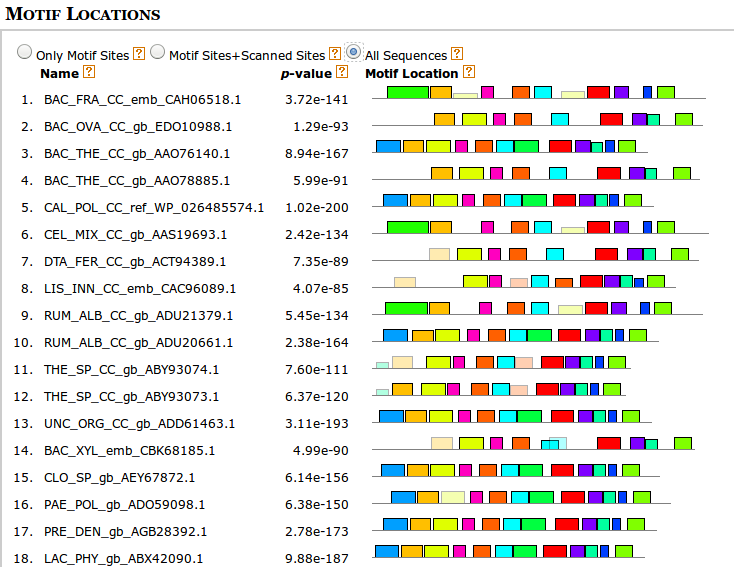 135
Travaux pratiques
http://meme-suite.org/tools/meme; http://emboss-genotoul.toulouse.inra.fr/
Exercice 2 : télécharger et explorer ces motifs
Faire 3 groupes : un sur le motif 7, un autre sur le 11 et le dernier sur le 13
Télécharger le logo et le fasta des occurrences du motif
Passer dans emboss : Utiliser Prophecy pour générer une matrice de fréquence à partir de ce fichier. La sauvegarder en utilisant un nom explicite. Réutiliser Prophecy pour générer une matrice de poids de Grisbkov. La sauvegarder sous un autre nom explicite.
Utiliser Profit pour rechercher le motif sous la forme d’une matrice de fréquence simple dans les séquences GH130InputRenamed.fasta et Prophet pour chercher le motif sous forme de matrice de poids, augmenter la pénalité d’ouverture de gap à 3.
Comparer. Que remarquez-vous ? Choisir un seuil de significativité pour Prophet.
136
Travaux pratiques
En option : si vous avez le temps
http://www.cazy.org/GH130_characterized.html

Exercice 2 : télécharger et explorer ces motifs
Diviser la salle en 3 groupes : un sur le motif 7, un autre sur le 11 et le dernier sur le 13
5) Une des séquences présentant ces motifs a-t-elle une structure pdb ? Si oui, ouvrir une des fiches pdb correspondante et regarder où se situe le motif dans la structure secondaire et dans la structure tertiaire.
137
Comment les décrit-on ?
Il y a trois grands types de formalismes pour représenter un motifs :
?
138
Comment les décrit-on ?
Il y a trois grands types de formalismes pour représenter un motifs : 
les patterns (expression régulières ou format Prosite)
les profils ou matrices de fréquence ou de poids
les HMM
139
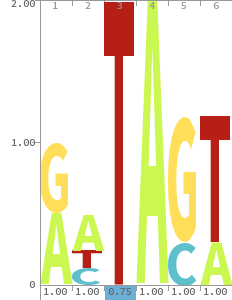 Comment les décrit-on ?  Les HMM
Les HMM : Chaînes de markov cachées
Basiquement, il s’agit d’un modèle statistique représentant le motif en utilisant la probabilité d’avoir un résidu après un autre.
Ex : 
AATACTGA-AGTATTAGAGCTAGT
Si pas de gap
Probabilités de transition
sans gap = 1
1
1
1
1
1
4
6
2
1
5
3
A = 0.5
G = 0.5
A = 0.5
T = 0.25
C = 0.25
T = 0.75
- = 0.25
A = 1
G = 0.75
C = 0.25
T = 0.75
A = 0.25
Probabilités d’émission
140
[Speaker Notes: logo occupancy en bas, information content en ordonnée : mesure de la différence avec une distribution uniforme]
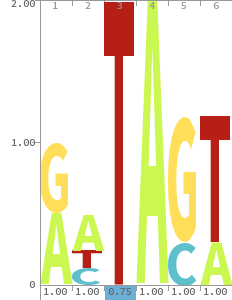 Comment les décrit-on ?  Les HMM
Les HMM : Chaînes de markov cachées
Basiquement, il s’agit d’un modèle statistique représentant le motif en utilisant la probabilité d’avoir un résidu après un autre.
Ex : 
AATACTGA-AGTATTAGAGCTAGT
Probabilités de transition
sans gap = 1
1
1
1
1
0.75
4
6
2
1
5
3
0.25
A = 0.5
G = 0.5
A = 0.5
T = 0.25
C = 0.25
T = 0.75
- = 0.25
A = 1
G = 0.75
C = 0.25
T = 0.75
A = 0.25
Probabilités d’émission
141
[Speaker Notes: logo occupancy en bas, information content en ordonnée : mesure de la différence avec une distribution uniforme]
Comment les décrit-on ?  Les HMM
Types de probabilités de transitions : 
match -> match		
begin -> match
match -> end
Les HMM : Chaînes de markov cachées
Si on généralise l’exemple précédent :
4
Fin
6
2
1
Début
5
3
Match / mismatch
Probabilités d’émission
142
Comment les décrit-on ?  Les HMM
Types de probabilités de transitions : 
match -> match		delete - > delete
match -> delete		begin -> match
match -> end
Les HMM : Chaînes de markov cachées
Si on généralise l’exemple précédent :
Événements de délétion
4
Fin
6
2
1
Début
5
3
Match / mismatch
Probabilités d’émission
143
Comment les décrit-on ?  Les HMM
Types de probabilités de transitions : 
match -> match		insert -> insert
match -> insert		delete - > delete
match -> delete		begin -> match
insert -> match		match -> end
Les HMM : Chaînes de markov cachées
Si on généralise l’exemple précédent :
Événements de délétion
Evénements d’insertion
4
Fin
6
2
1
Début
5
3
Match / mismatch
Probabilités d’émission
144
Comment les décrit-on ?  Les HMM
Les HMM sont donc utiles pour :
représenter des motifs complexes. 
permettre l’utilisation d’algorithmes utilisés dans des problèmes similaires.
comme pour les profils, il est possible de rajouter de la “connaissance biologique” dans le motif en modifiant les probabilités par exemple en étant plus tolérant aux substitutions entre acides aminés fréquemment rencontrées dans les protéines en générale.
retrouver des occurrences de motifs dans des séquences très divergentes.
145
Comment les décrit-on ?  Les HMM
ATTENTION : 
Un profil HMM peut être aligné sur une séquence globalement ou localement (seulement une partie du profil) mais cela est choisi lors de la construction du profil et non lors de son utilisation.
146
Comment utilise-t-on les motifs HMM ?
Ma séquence contient-elle ce motif ?

Pour chercher si une séquence contient un profil HMM connu, le programme va chercher le chemin le plus probable de la séquence à travers le modèle en utilisant les probabilités de transition et d’émission pour calculer le score (S = Pobs / Pattendu).
147
Comment utilise-t-on les motifs HMM ?
A partir du score S, et grâce au modèle probabiliste, le logiciel calcule la p-value.

p-value : probabilité d’obtenir par chance un score au moins égal au score S.
148
Comment utilise-t-on les motifs HMM ?
Quelles sont les séquences contenant mon profil HMM dans cet ensemble de séquences (database)  ?

la p-value doit être corrigée pour les tests multiples ⇒ e-value
la e-value est le nombre de hits qu’on aurait obtenus avec un aussi bon score contre une database de même taille contenant des séquences aléatoires.
le score est un score log transformé appelé aussi log odds score ou bit score. Il ne dépend pas de la taille de la database mais seulement du modèle et de la séquence cible.
149
Pourquoi utilise-t-on les motifs HMM ?
Créer un profil HMM représentatif d’une famille de protéines d’intérêt ou d’un domaine protéique d’intérêt. Puis utiliser ce profil pour rechercher d’autres séquences appartenant à cette famille ou contenant ce domaine. ⇒ hmmerBuild, HmmerSearch (Hmmer2), hmmbuild, hmmsearch (hmmer3)

Annoter une séquence : chercher des motifs connus ou des domaines fonctionnels qu’on ne trouverait pas avec un blast standard car trop peu similaires ⇒ Interpro, hmmerPfam (hmmer2), hmmScan (hmmer3)

Construire un alignement multiple très rapidement en utilisant le profil HMM comme graine. ⇒ hmmerAlign (hmmer2), hmmalign (hmmer3)
150
Travaux pratiques
http://sequenceconversion.bugaco.com/converter/biology/sequences/fasta_to_stockholm.php

Exercice 3 : caractérisons nos sous-familles par un profil HMM
Diviser la salle en 3 : un sur chaque sous-famille
Convertir l’alignement multiple clustal en alignement au format stockolm
Si besoin : http://genoweb.toulouse.inra.fr/~formation/AlignClusteringLISBP/data/SubFamilies
151
Travaux pratiques
http://emboss-genotoul.toulouse.inra.fr/

Exercice 3 : caractérisons nos sous-familles par un profil HMM
Diviser la salle en 3 : un sur chaque sous-famille
2) Construire un profil HMM global représentant la sous-famille
Utiliser en entrée l’alignement multiple en format stockolm
Attention : mettre obligatoirement un nom pour le HMM
Laisser le reste par défaut
Sauvegarder le fichier hmmfile avec un nom explicite et jetter un coup d’oeil au fichier.
Que sont les lignes et les colonnes de la matrice ?
152
Travaux pratiques
http://skylign.org

Exercice 3 : caractérisons nos sous-familles par un profil HMM
Diviser la salle en 3 : un sur chaque sous-famille
3) Générer un logo pour ce profil HMM, le sauvegarder avec un nom explicite.
153
Travaux pratiques
http://emboss-genotoul.toulouse.inra.fr/

Exercice 3 : caractérisons nos sous-familles par un profil HMM
Diviser la salle en 3 : un sur chaque sous-famille
4) Calibrer le profil HMM avec ehmmcalibrate.
Ceci permet d’augmenter la sensibilité de la recherche de ce motif contre un ensemble de séquence. Pour cela il génère un grand nombre de séquences aléatoires et compare le profil HMM original contre elles. Il calcule ainsi des paramètres de valeurs extrêmes qu’il écrit dans le profil HMM modifié qu’il génère.
Sauvegarder le fichier outhmmfile avec un nom explicite
154
Travaux pratiques
http://emboss-genotoul.toulouse.inra.fr/

Exercice 4 : recherchons les membres de la sous-famille dans le dataset d’origine (GH130InputRenamed.fasta) en utilisant le motif HMM.
Diviser la salle en 3 : un sur chaque sous-famille
5) utiliser le bon programme pour rechercher le motif dans l’ensemble des séquences, en utilisant les paramètres par défaut.
	Pourquoi y a-t-il deux sections de résultats ?
	Qu’en concluez-vous ?
155
Travaux pratiques
En option : si vous avez le temps
https://www.ebi.ac.uk/Tools/hmmer/search/hmmsearch
Exercice 5 : utilisons hmmer3 pour rechercher des protéines similaires dans des banques
Diviser la salle en 3 : un sur chaque sous-famille
1) utiliser l’alignement de la sous-famille en entrée 
faire la recherche contre “swissprot”,
dans les paramètres avancés, customised results cliquer sur tout.
Explorer les résultats. Comparer les scores avec ceux que nous avions obtenus.
N’oubliez pas la possibilité de cliquer sur “>”.
156
Travaux pratiques
En option : si vous avez le temps
https://www.ebi.ac.uk/Tools/hmmer/search/hmmsearch

Exercice 5 : utilisons hmmer3 pour rechercher des protéines similaires dans des banques
Diviser la salle en 3 : un sur chaque sous-famille
2) utiliser l’alignement de la sous-famille en entrée 
faire la même chose que précédemment contre la banque “ensembl genome bacteria”
Que remarquez-vous ?
157
Petit bilan intermédiaire
Créer un profil HMM représentatif d’une famille de protéines d’intérêt ou d’un domaine protéique d’intérêt. Puis utiliser ce profil pour rechercher d’autres séquences appartenant à cette famille ou contenant ce domaine. ⇒ hmmerBuild, HmmerSearch (Hmmer2), hmmbuild, hmmsearch (hmmer3)
Conseil : Penser à enrichir le modèle avec les nouvelles protéines trouvées (processus itératif)

Annoter une séquence : chercher des motifs connus ou des domaines fonctionnels qu’on ne trouverait pas avec un blast standard car trop peu similaires ⇒ Interpro, hmmerPfam (hmmer2), hmmScan (hmmer3)
OK
158
Analyse fonctionnelle et structurale de séquences protéiques
Interpro : http://www.ebi.ac.uk/interpro/

classifie en famille (si elles sont connues)
prédit la présence de domaine (au sens de interpro : unité structurelle et / ou fonctionnelle)
de sites annotés comme importants (site actif, site de liaison…)
et de domaines structuraux (structure super secondaire comme l’hélice - boucle - hélice des facteurs de transcription
pour cela il intègre de nombreux outils et base de données.
159
Travaux pratiques
http://www.ebi.ac.uk/interpro/

Exercice 7 : utiliser Interpro
1) Choisir la séquence de votre choix dans la sous-famille étudiée pour interroger interpro


Cela va être un peu long...
160
Analyse fonctionnelle et structurale de séquences protéiques
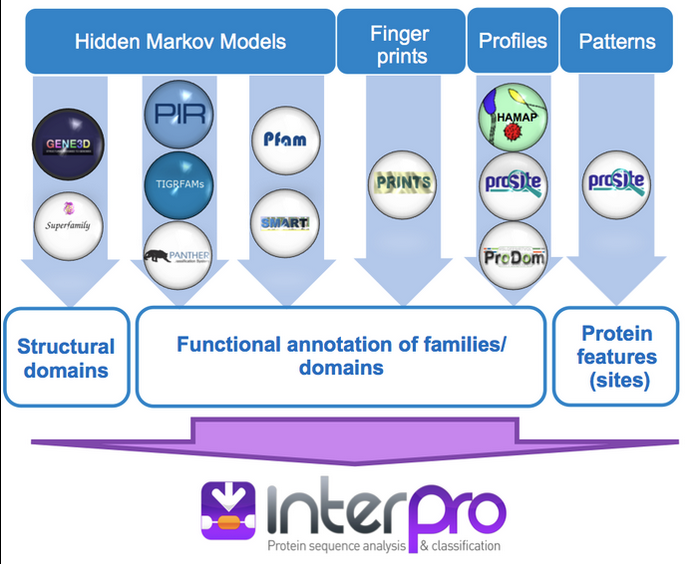 161
Analyse fonctionnelle et structurale de séquences protéiques
La base de donnée UniproKB est régulièrement analysée avec Interpro pour en améliorer l’annotation.
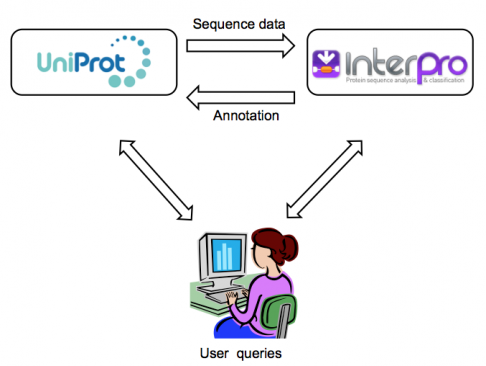 162
Analyse fonctionnelle et structurale de séquences protéiques
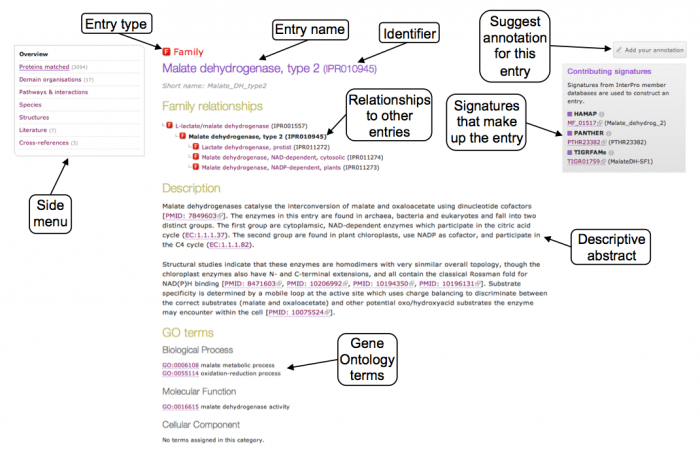 Intégration de différentes informations caractéristiques de la même famille protéique, du même domaine ou de la même caractéristique de séquence.
Ex de la fiche Interpro de la famille des malate déshydrogénase de type 2
163
Analyse fonctionnelle et structurale de séquences protéiques
Les 4 catégories figurant dans Interpro
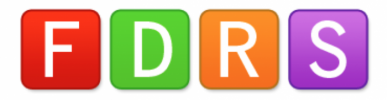 164
Analyse fonctionnelle et structurale de séquences protéiques
Les hiérarchies entre les entrées interpro des familles et des domaines.
Pas d’overlap entre les deux.
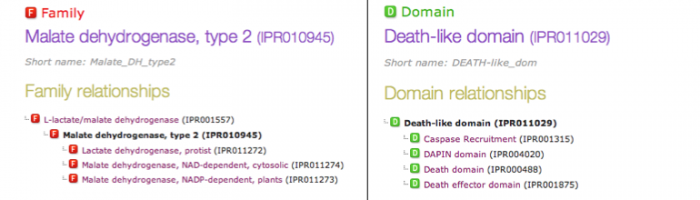 165
Analyse fonctionnelle et structurale de séquences protéiques
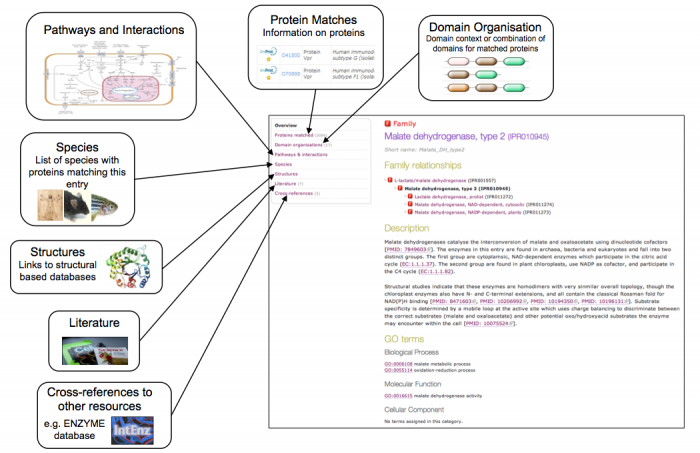 Menu en haut à gauche d’une entrée Interpro
166
Analyse fonctionnelle et structurale de séquences protéiques
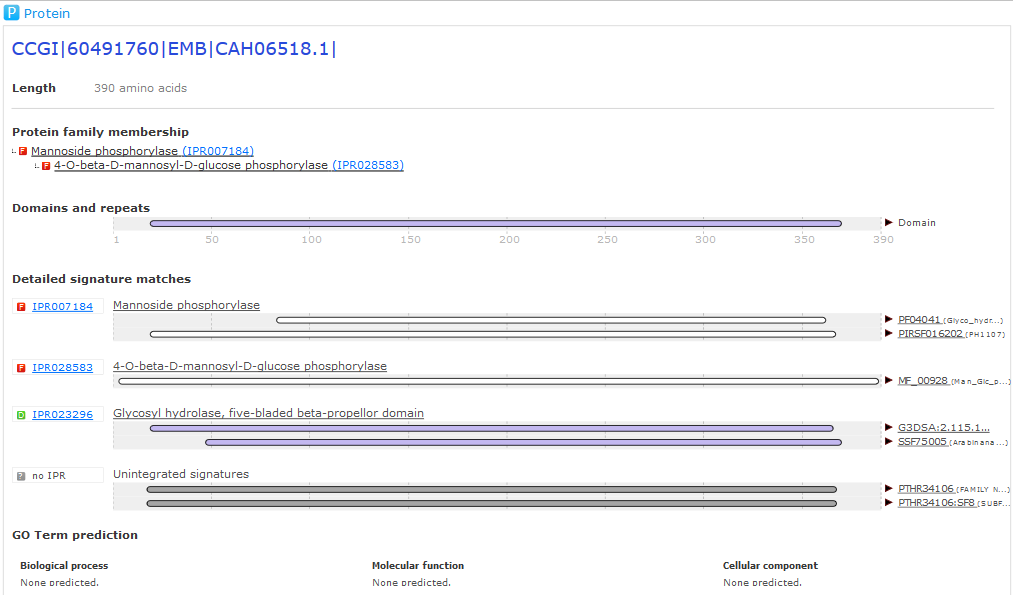 Famille prédite par Interpro
Domaines et répétitions prédits comme contenus dans la séquence
Information détaillée concernant les motifs trouvés sur la séquence
Les GO (Gene Ontology) termes prédits à partir des informations précédentes
167
Travaux pratiques
http://www.ebi.ac.uk/interpro/

Exercice 6 : utiliser Interpro
2) Explorer les résultats. Passer la souris sur les différents motifs trouvés. Ouvrir les fiches Interpro et des autres bases de données liées.
168
Conclusion
Les motifs peuvent :
représenter des zones conservées dans des familles de protéines et servir ainsi de “portrait robot” de la famille.
décrire des domaines ou sites fonctionnels ou structuraux.
Nous avons manipulé plusieurs outils permettant de détecter de novo des motifs ou de rechercher des motifs connus dans des séquences.
 Identifier des domaines dans une séquence est une étape essentielle de l’annotation fonctionnelle surtout si notre séquence est loin des séquences présentent dans la banque de données curées manuellement.
Pour cela la meilleure stratégie est d’interroger et d’intégrer plusieurs bases de données complémentaires.
169
Quelques liens utiles….
http://skylign.org/
http://eddylab.org/software/hmmer3/3.1b2/Userguide.pdf
170
Conclusion Générale
Aujourd’hui nous avons appris à faire des alignements, des arbres et à rechercher des motifs conservés sans ligne de commande.

Mais vous aurez sans doute besoin de l’aide d’un bioinfo pour modifier les header en input du fichier fasta.

Il faudra enlever la redondance et peut-être sous-échantillonner pour certaines interfaces.

Tous les outils présentés existent en ligne de commande et permettent ainsi une utilisation à grande échelle.
171
MERCI !
Feedback : 
https://enquetes.inra.fr/index.php?sid=84236&newtest=Y
172